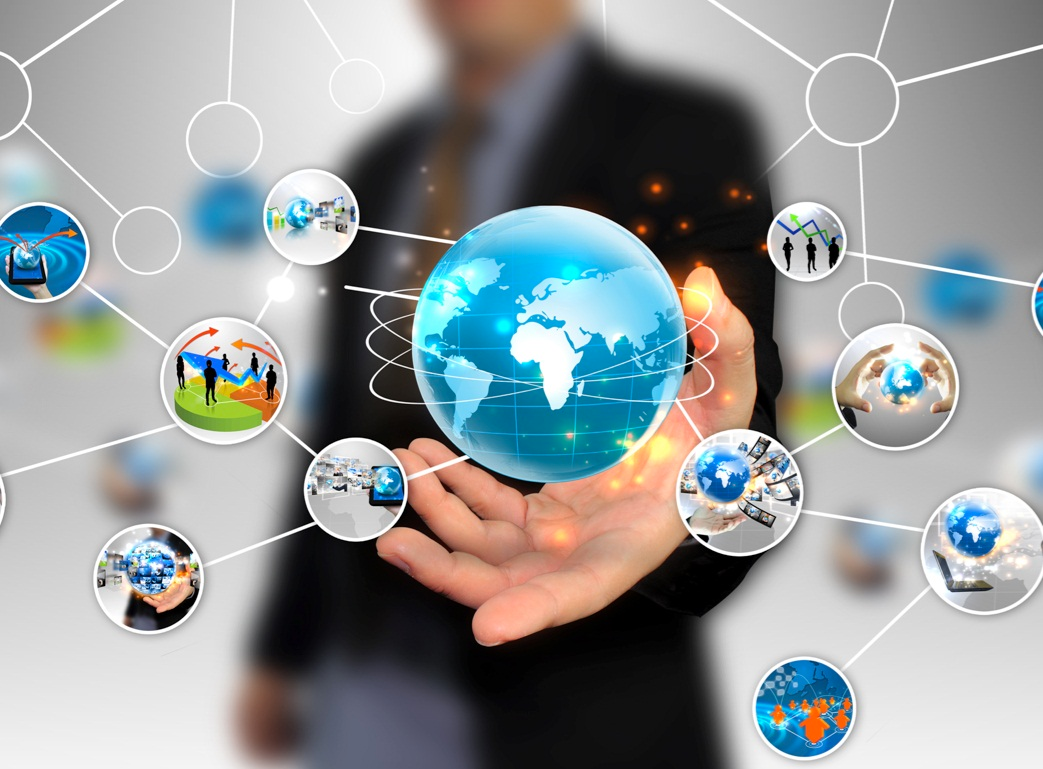 ICT SKILLS
RESULTS OF THE SPANISH TEAM
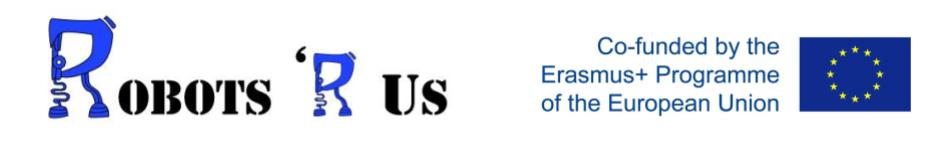 1. Defining information needs.
September 2018                                                           January 2021
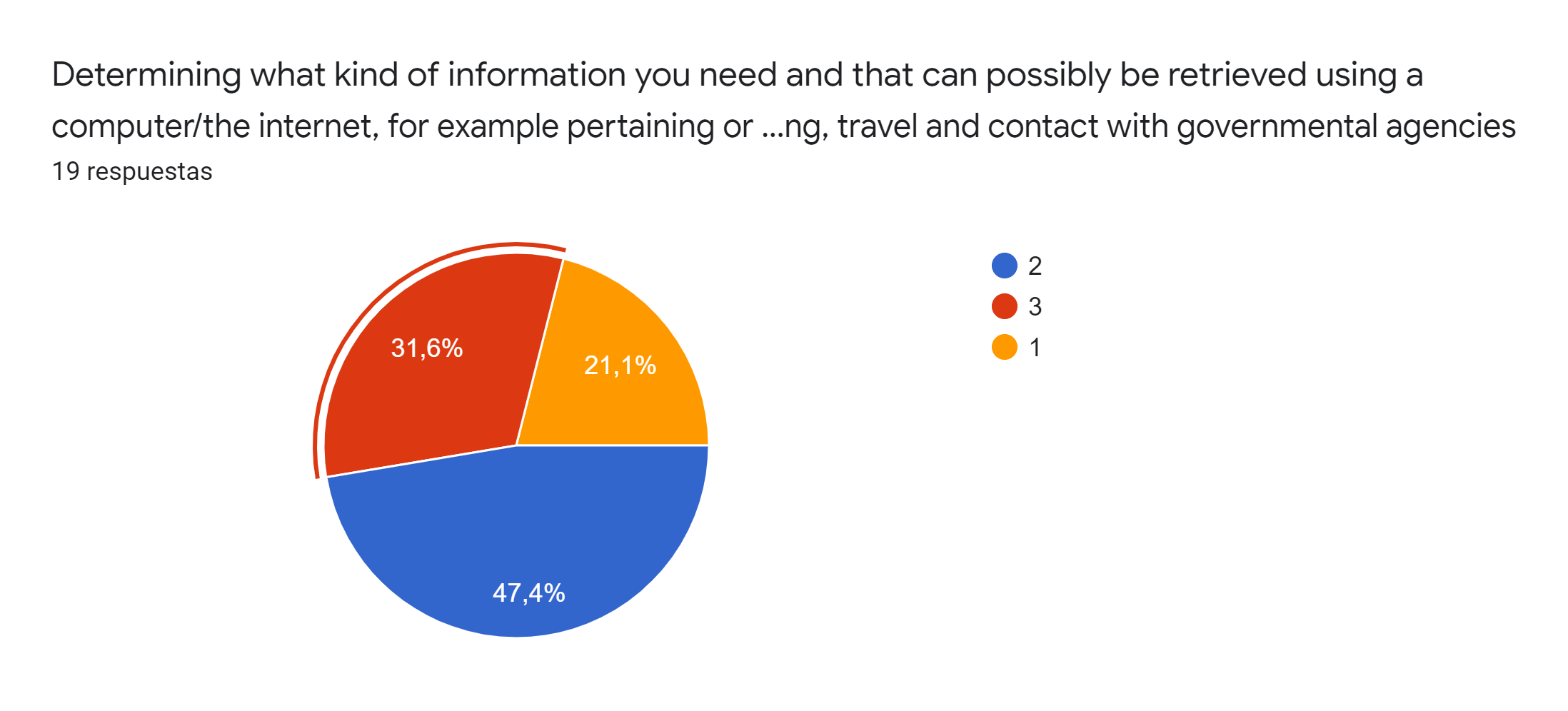 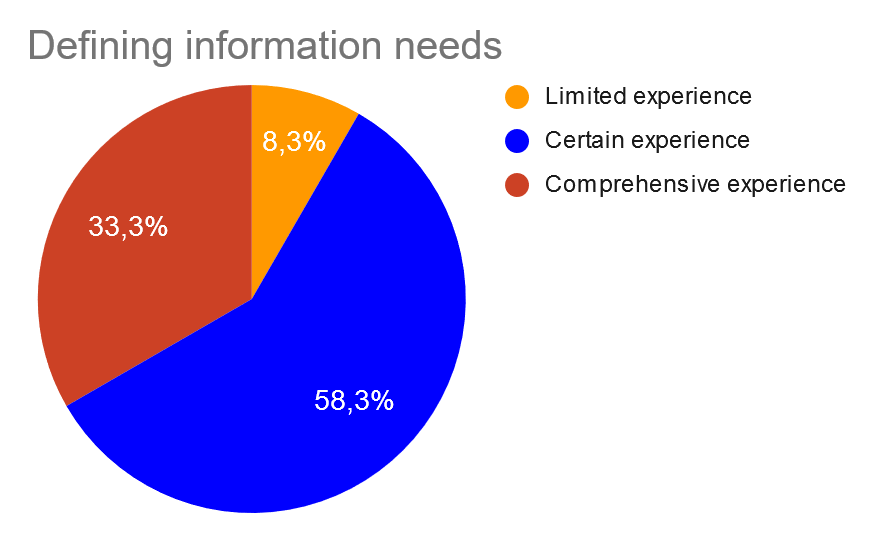 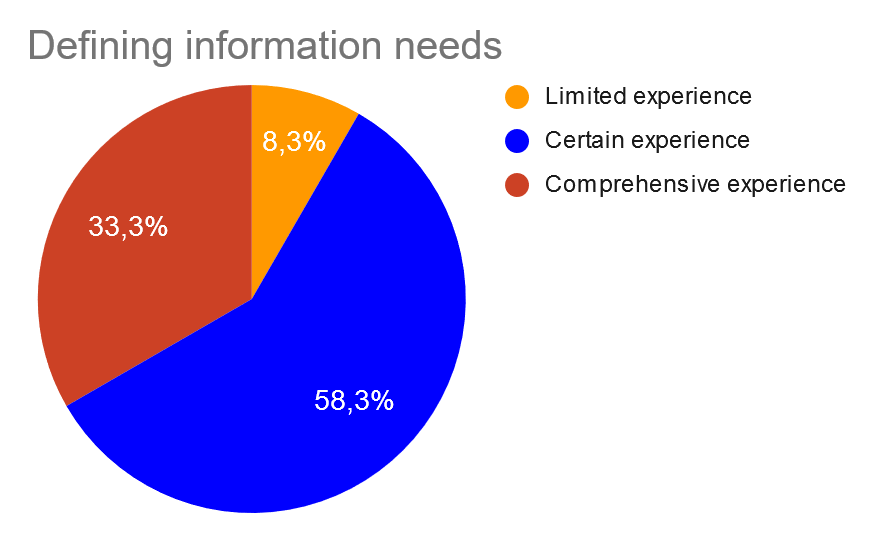 Gained experience in defining information needs.
2. Access to information
2.1. Using search engines on the internet (e.g. Google, Yahoo, etc.)
September 2018                                                       January 2021
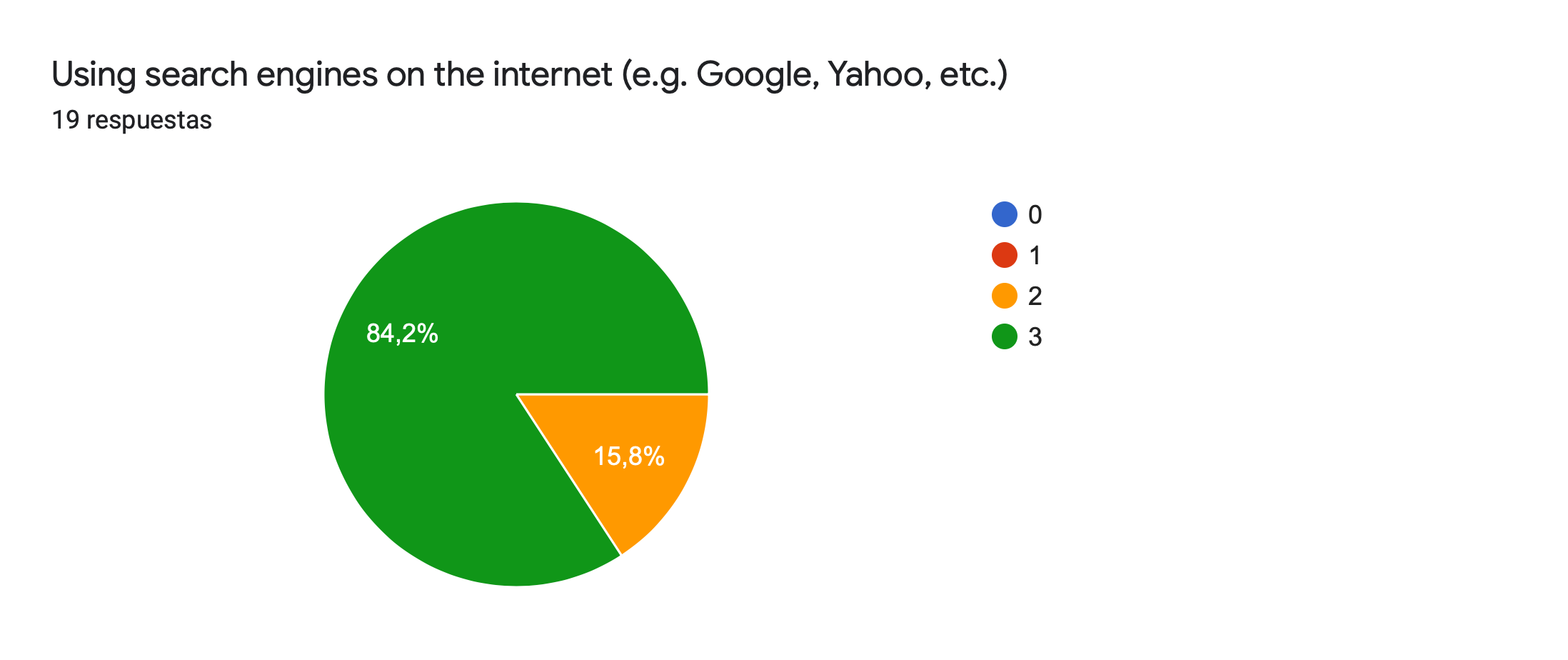 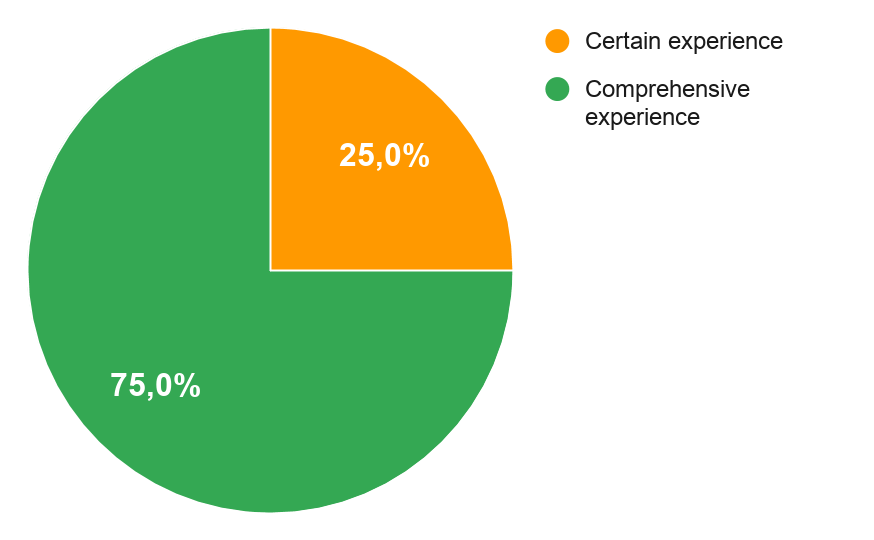 Added new students, younger ones.
2. Access to information
2.2. Locating websites that contain the information you need.
September 2018                                                    January 2021
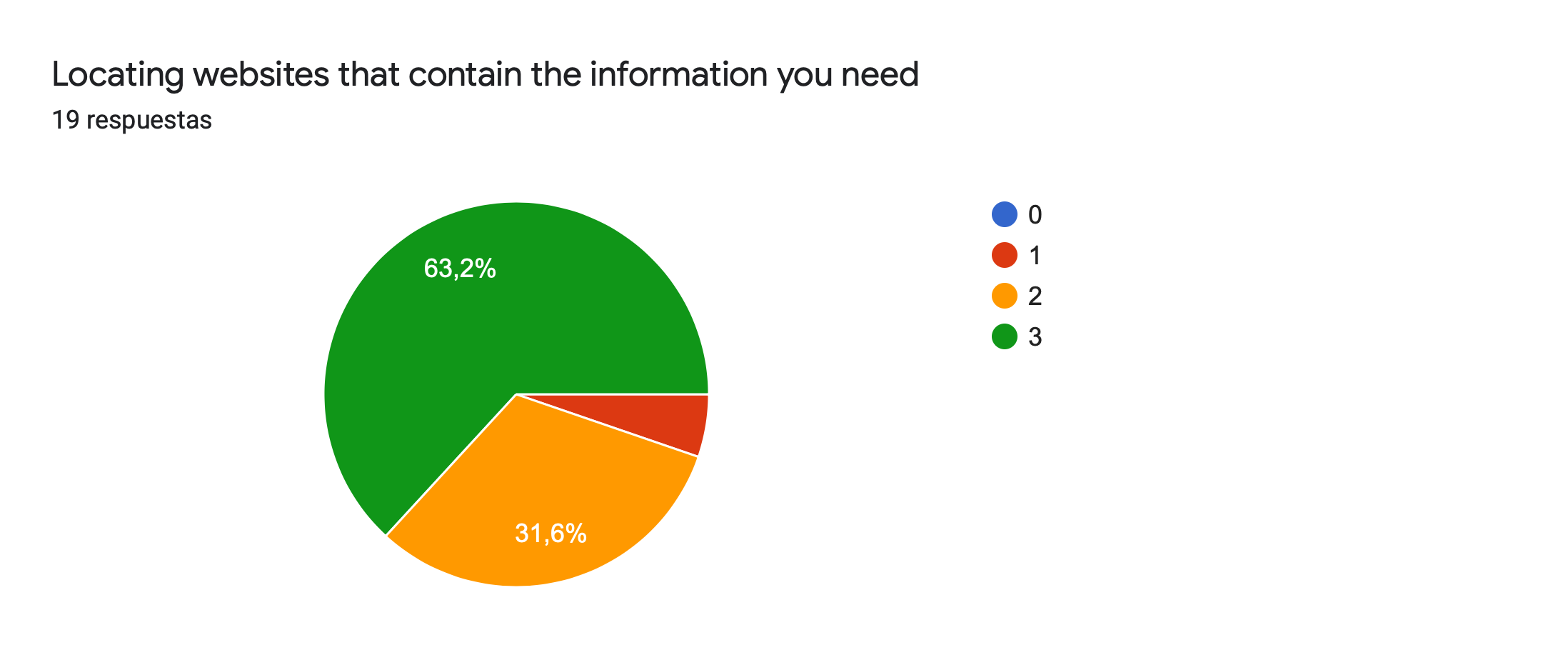 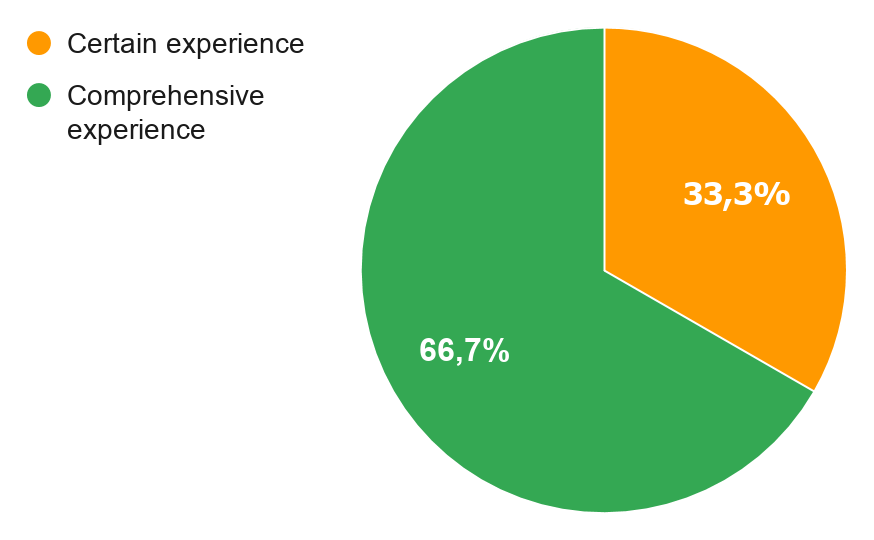 Better skills in locating information.
2. Access to information
2.3. Obtaining an overview and navigating on a website.
September 2018                                                    January 2021
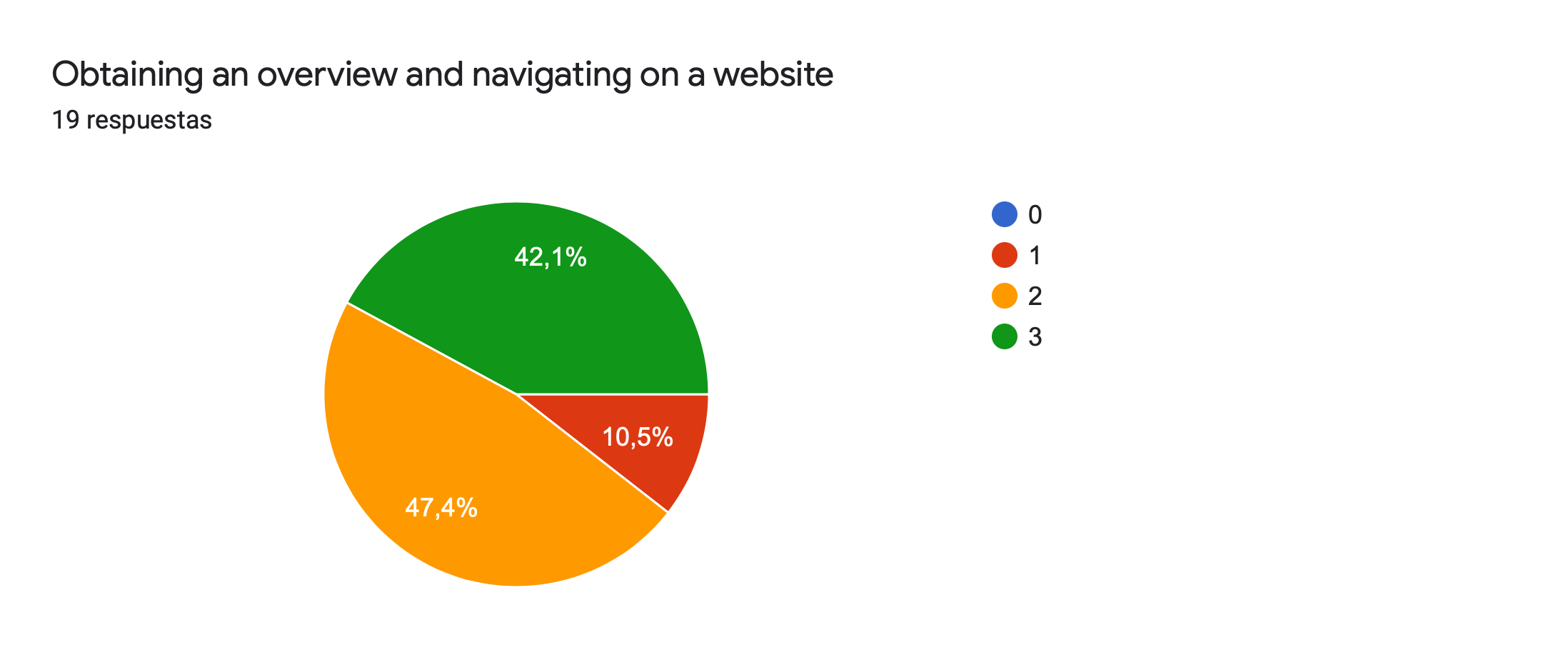 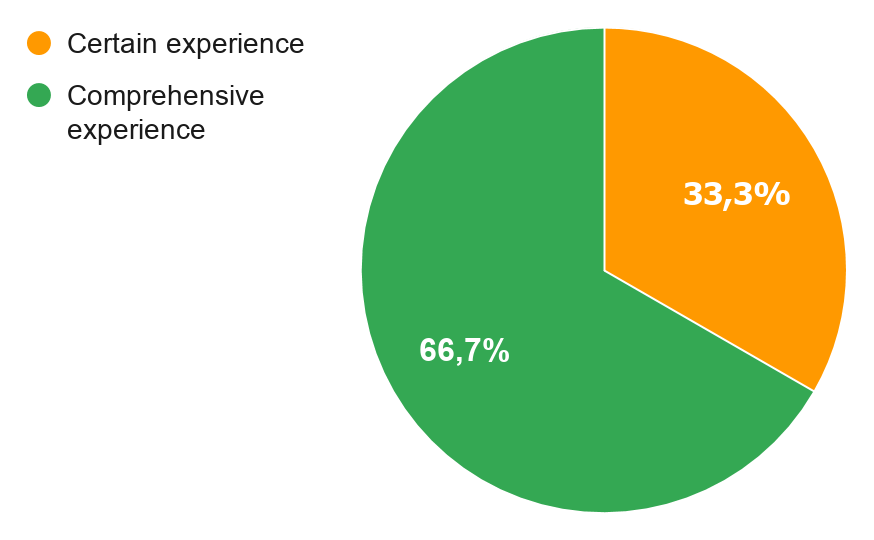 Gained experience
2. Access to information
2. 4. Finding specific information on websites of government agencies.
September 2018                                                    January 2021
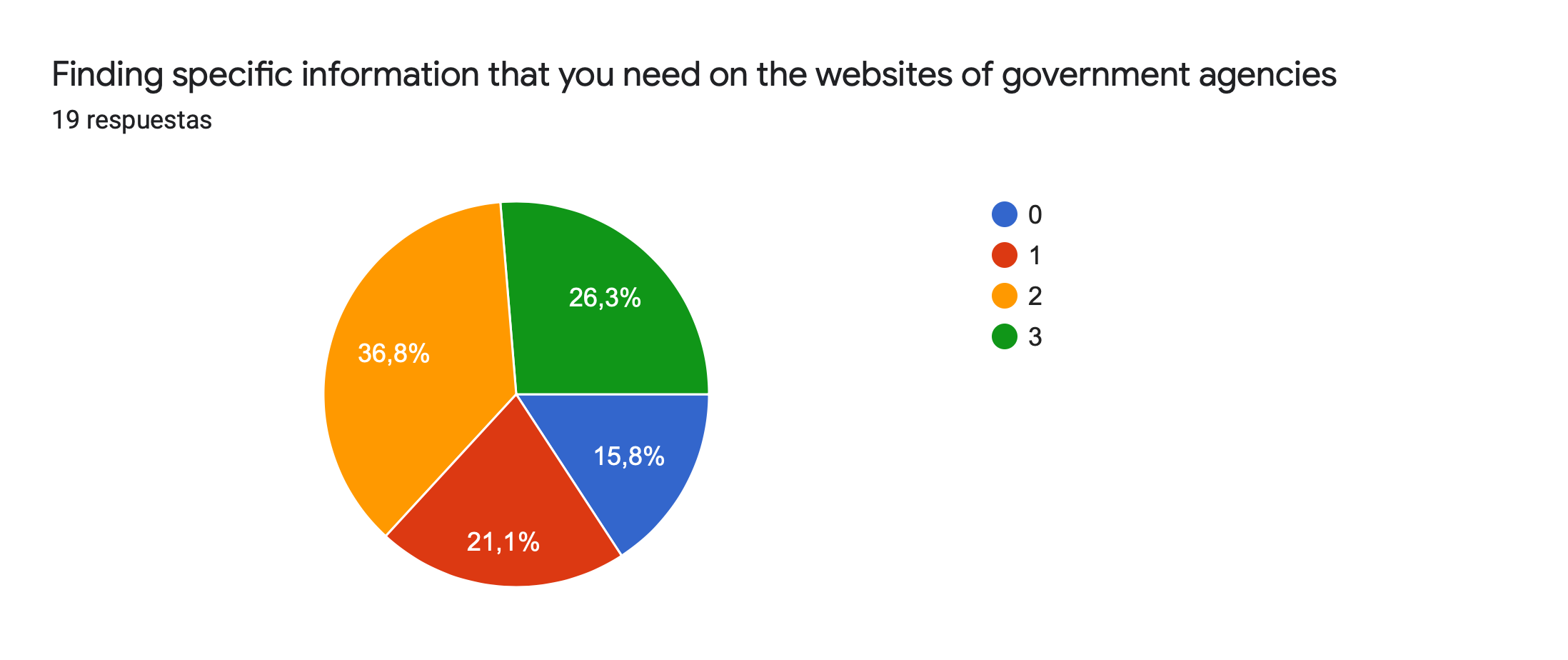 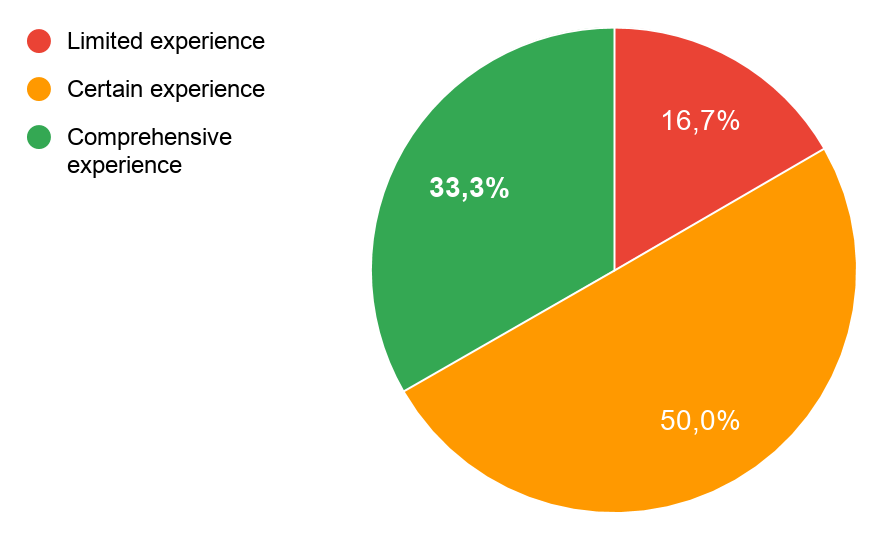 More experience in finding information on websites of government.
2. Access to information
2.5. Finding websites in a language other than Spanish.
September 2018                                                      January 2021
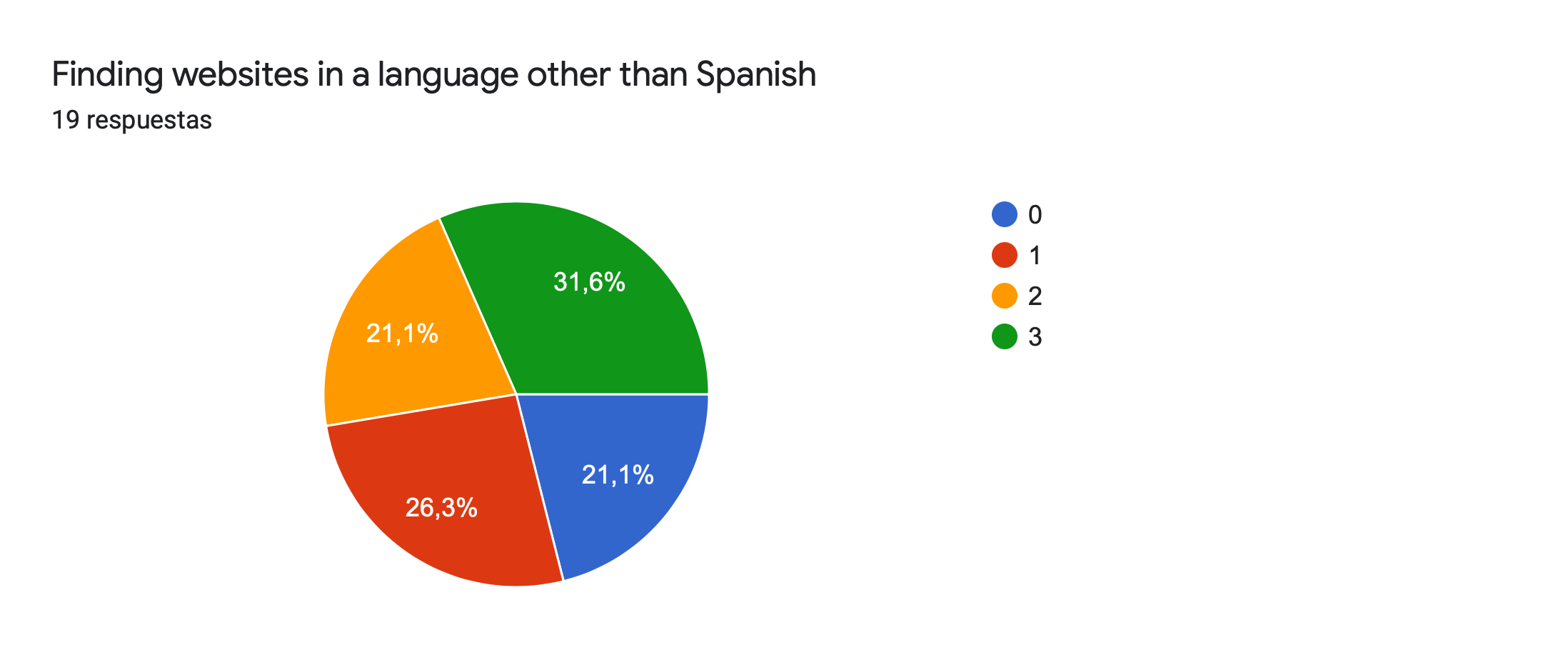 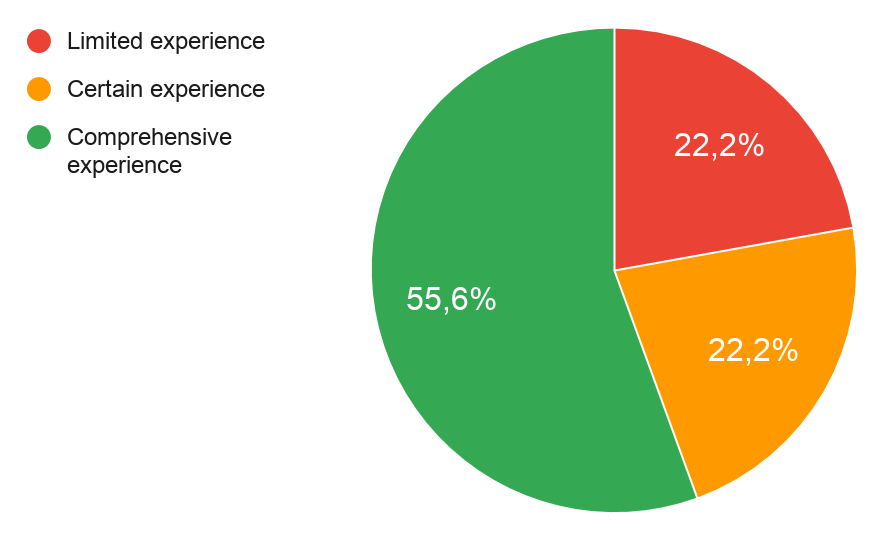 Language Skill increases remarkably.
3. Technological self-reliance.
3.1. Creating an email address independently.
September 2018                                                      January 2021
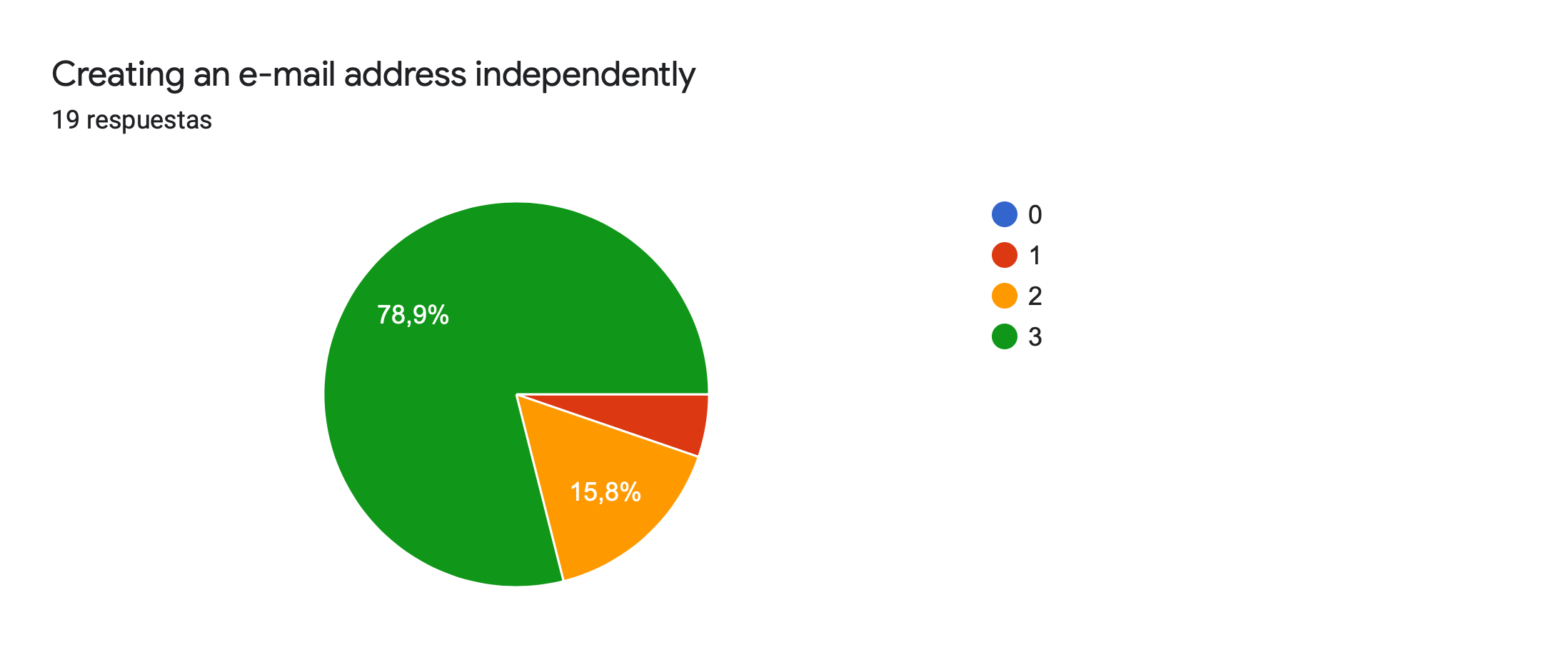 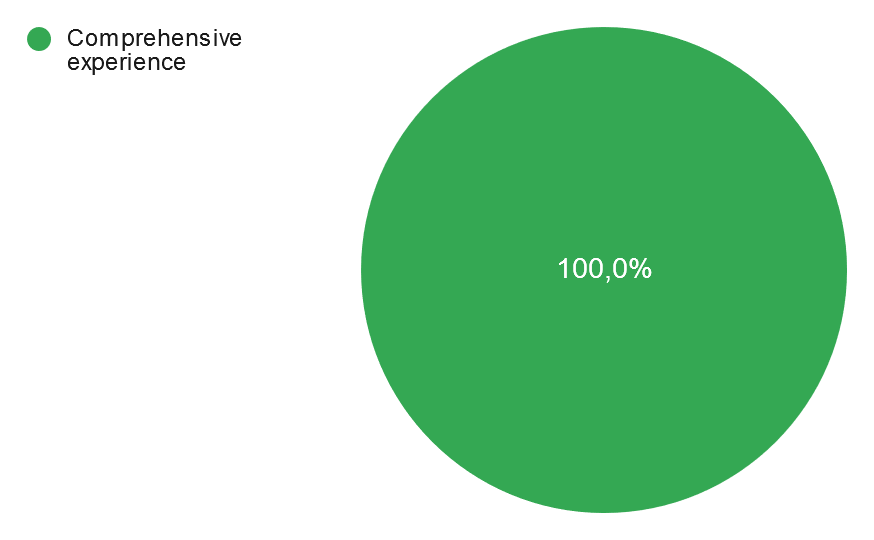 All students are able now to create an email by themselves.
3. Technological self-reliance.
3.2. Being able to install programs on the computer independently.
September 2018                                                      January 2021
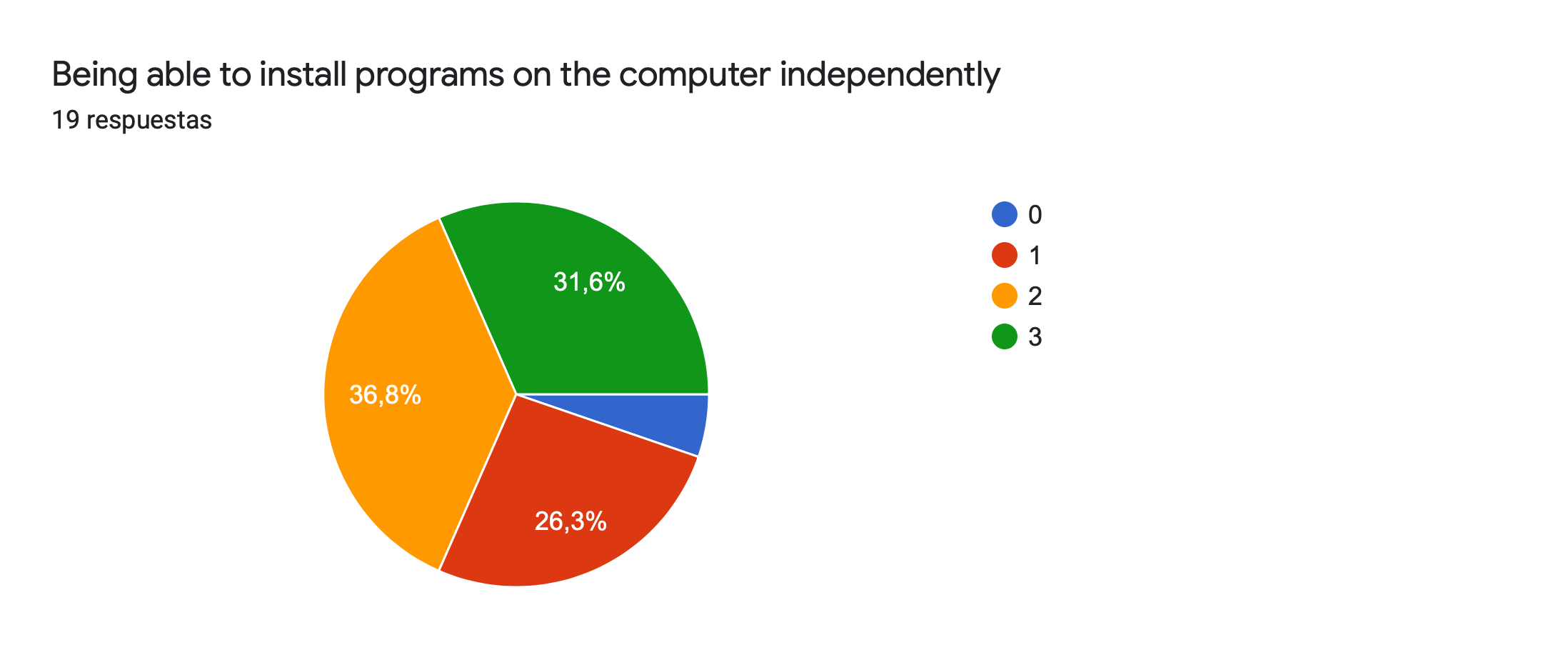 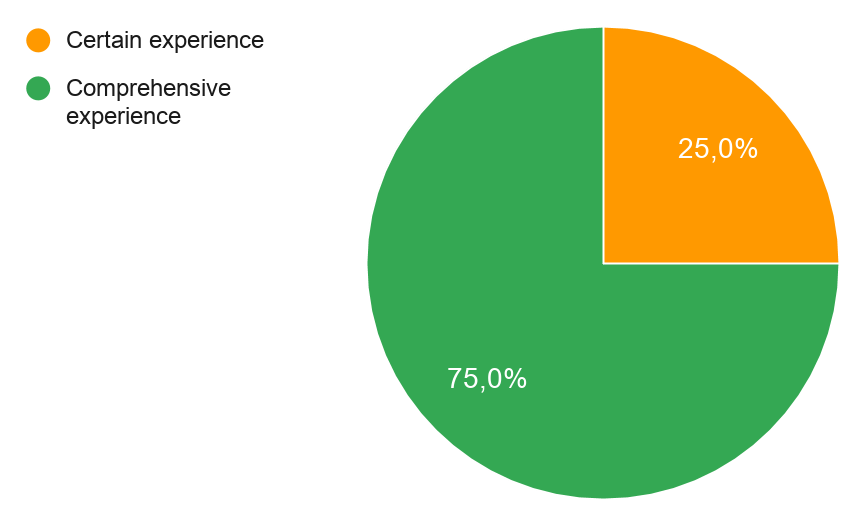 Bigger autonomy
3. Technological self-reliance.
3.3. Using a program from a CD-ROM
September 2018                                                      January 2021
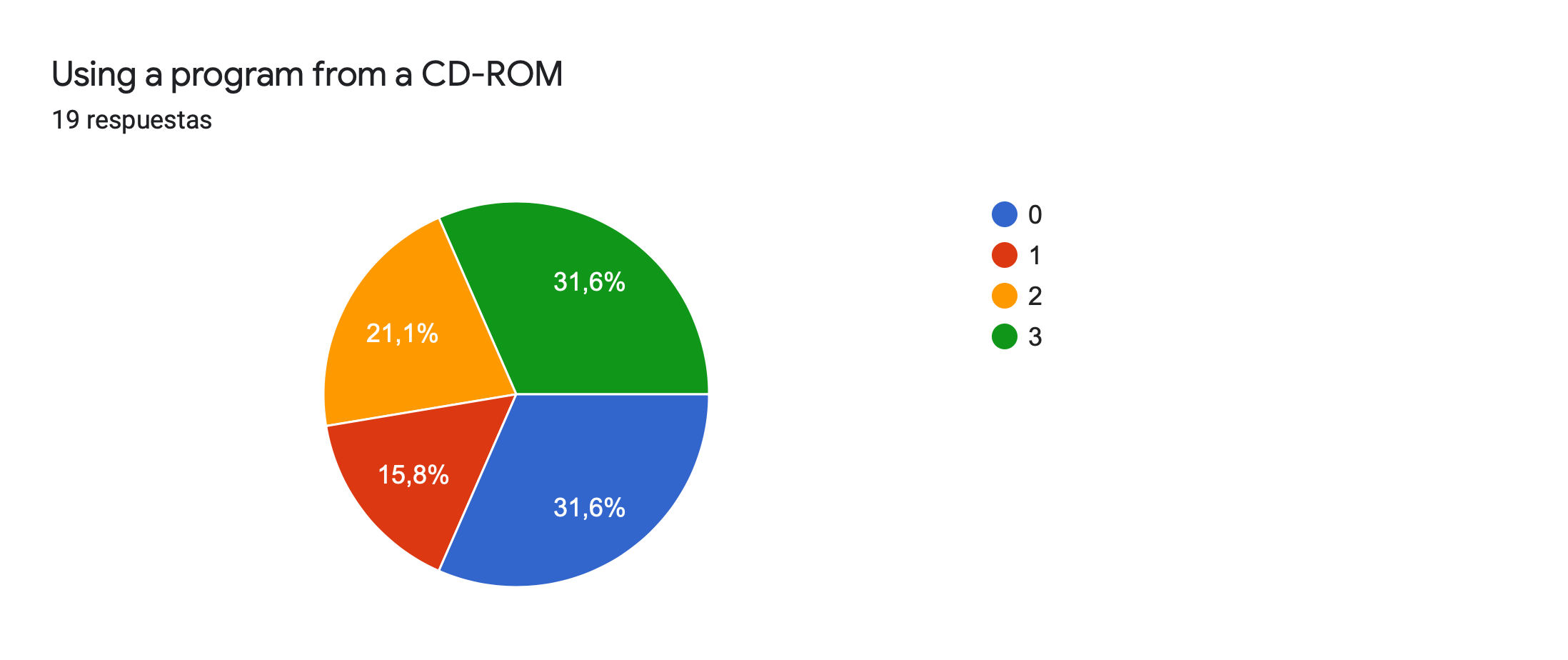 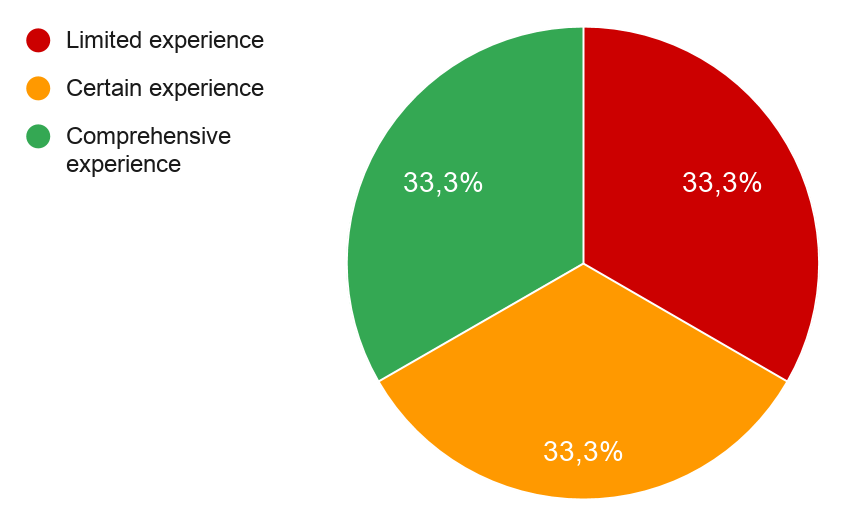 Every student has now more experience.
3. Technological self-reliance.
3.4. Using anti-virus software.
September 2018                                                      January 2021
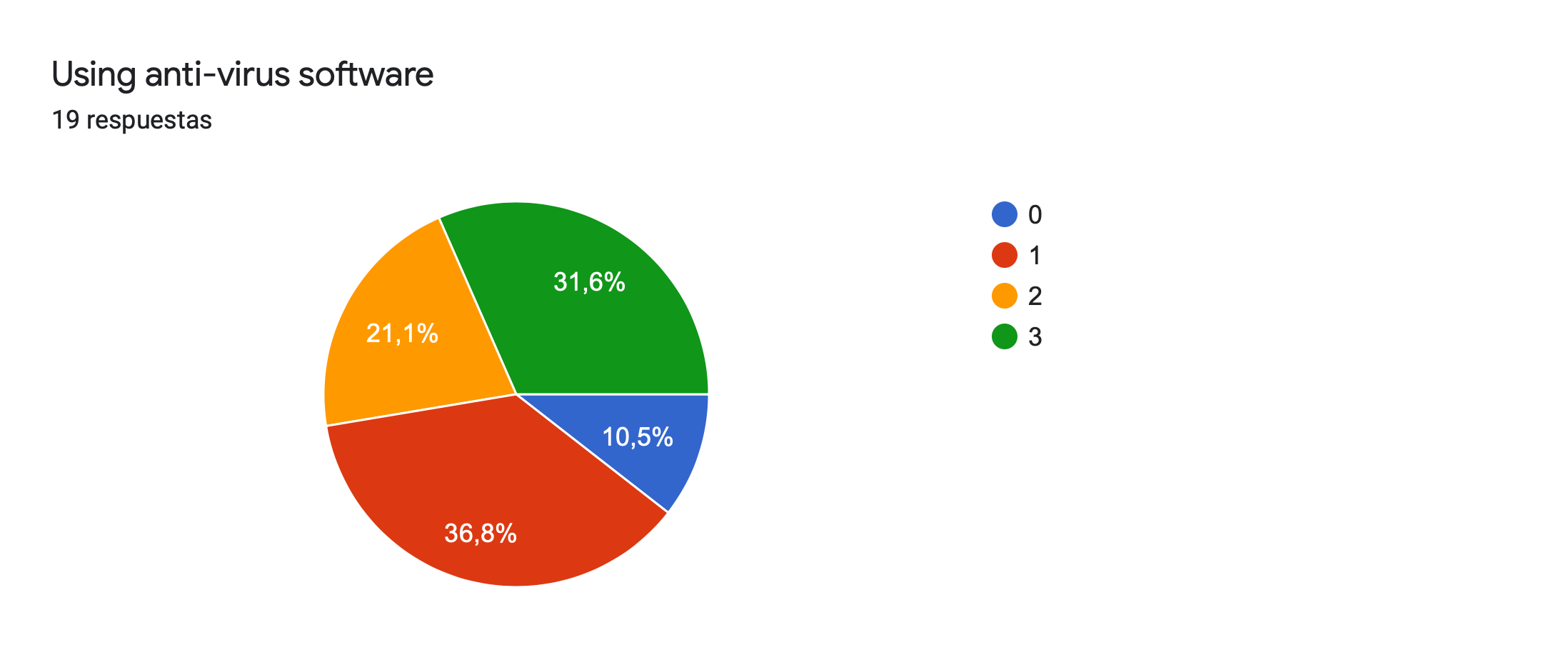 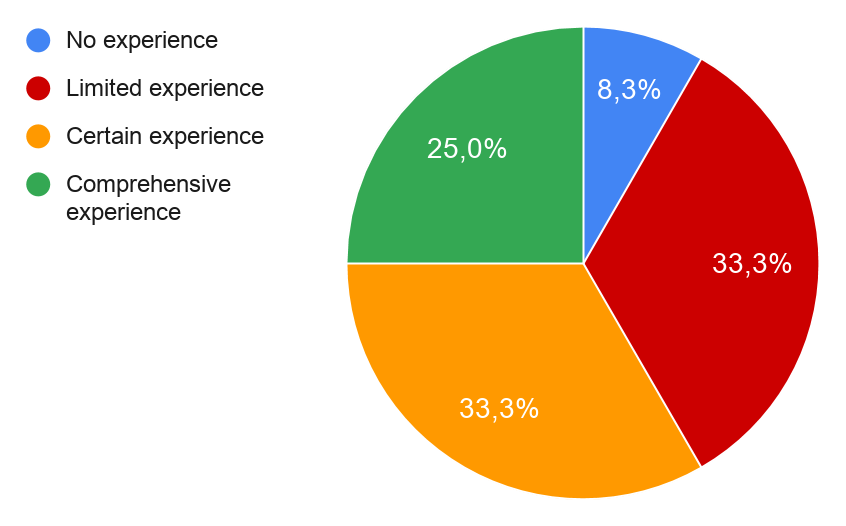 Anti- virus usage increases. 
More conscious on the dangers of the internet.
3. Technological self-reliance.
3.5. Opening computer programs independently.
September 2018                                                      January 2021
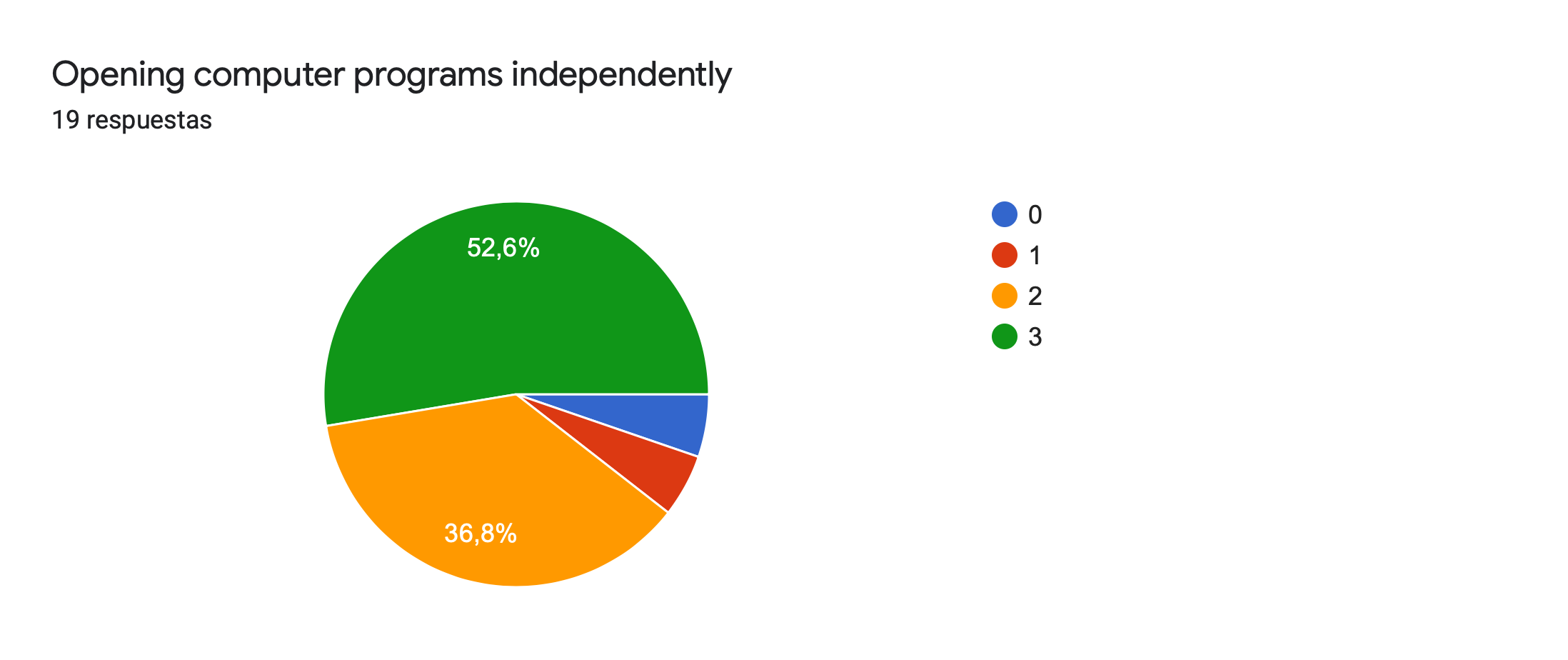 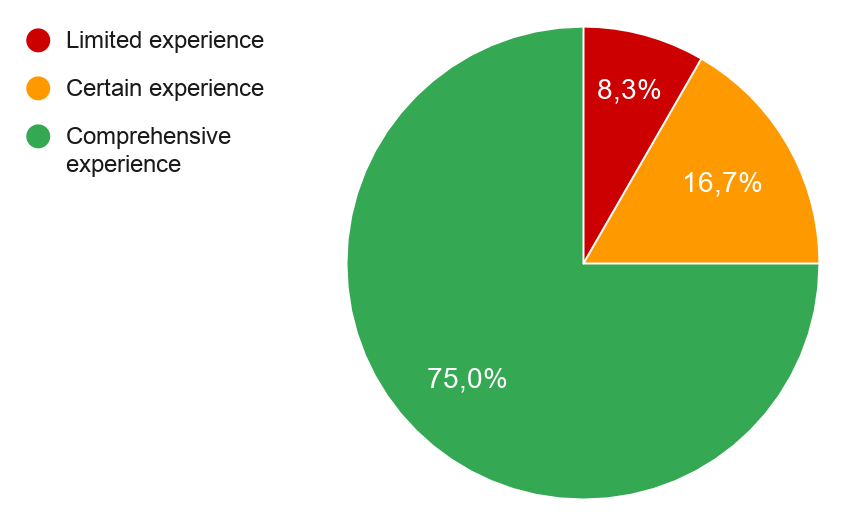 3. Technological self-reliance.
3.6. Being able to transfer photos from a digital camera to a computer.
September 2018                                                      January 2021
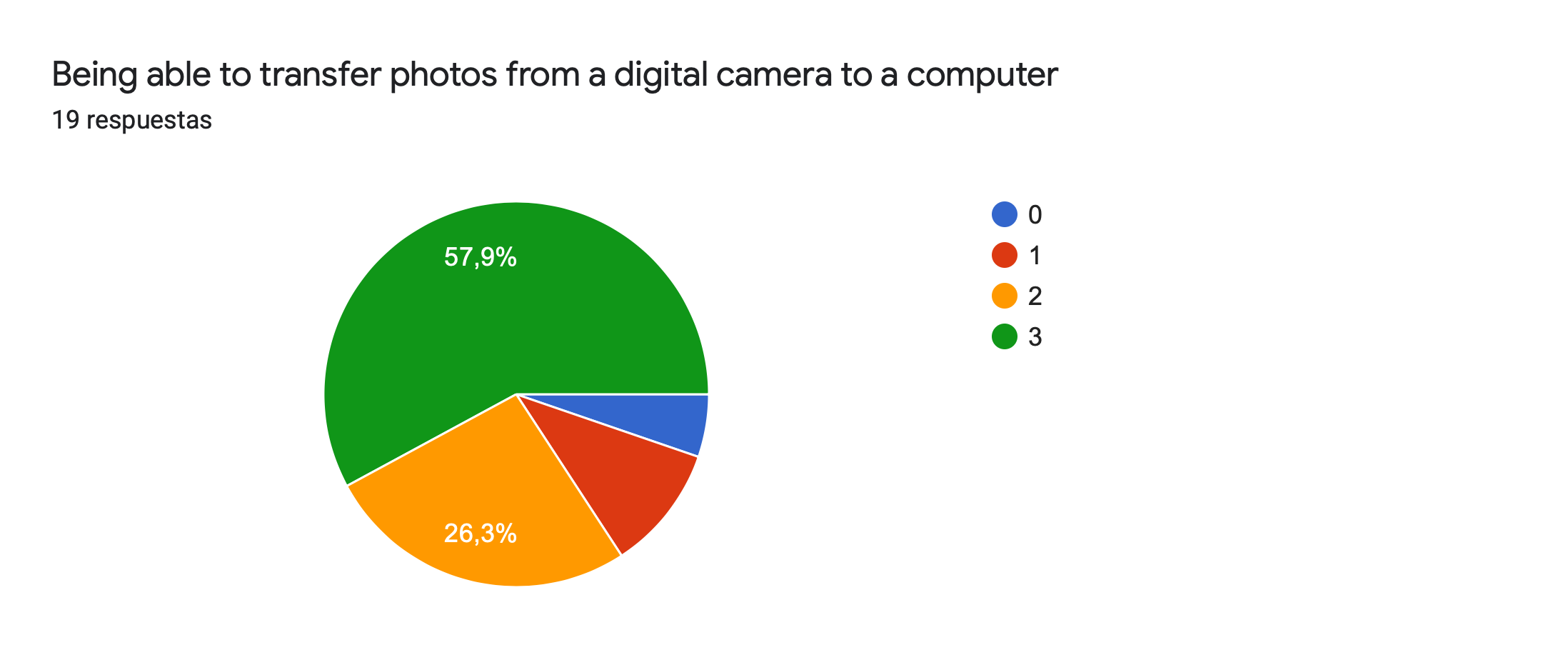 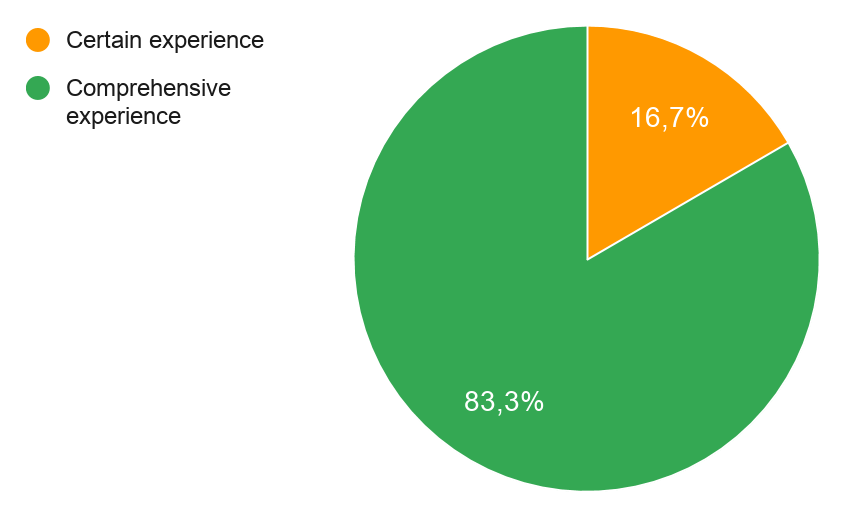 Gained autonomy
3. Technological self-reliance.
3.7. Creating a digital signature
September 2018                                                      January 2021
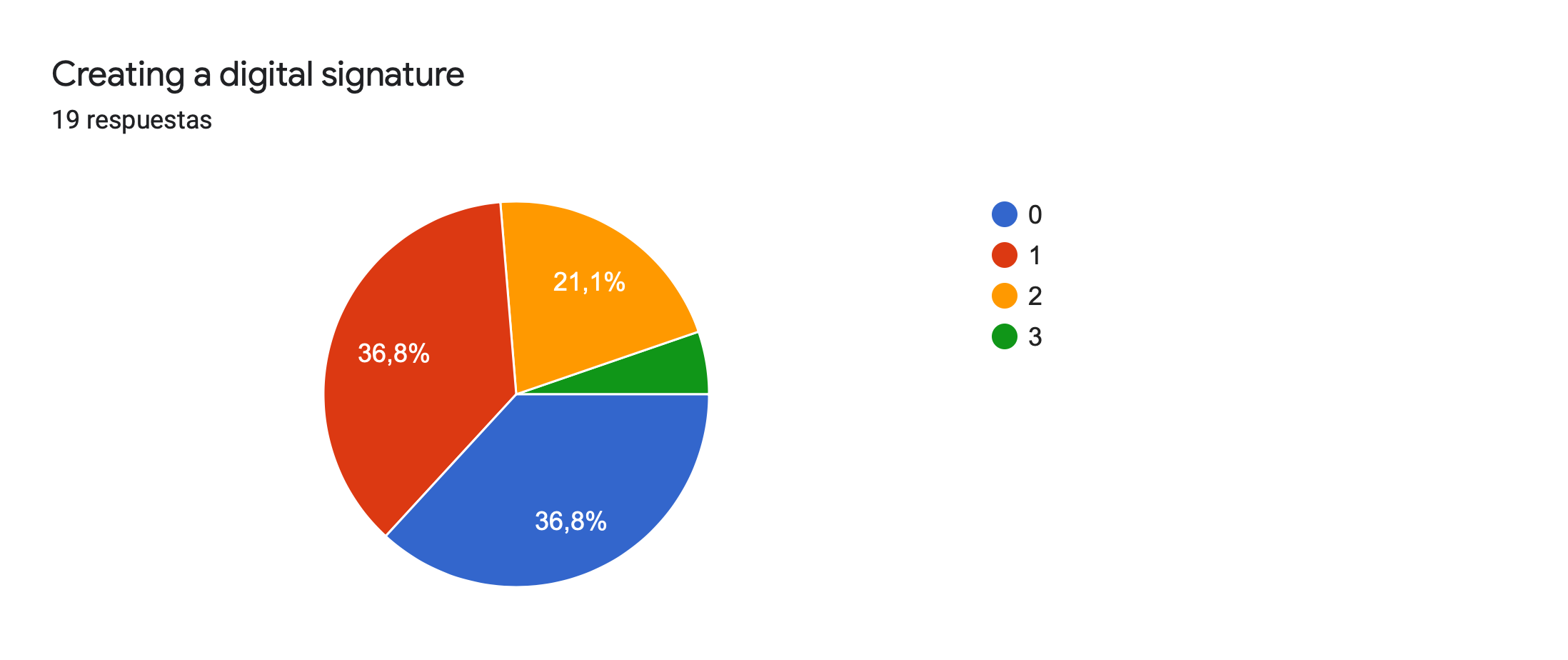 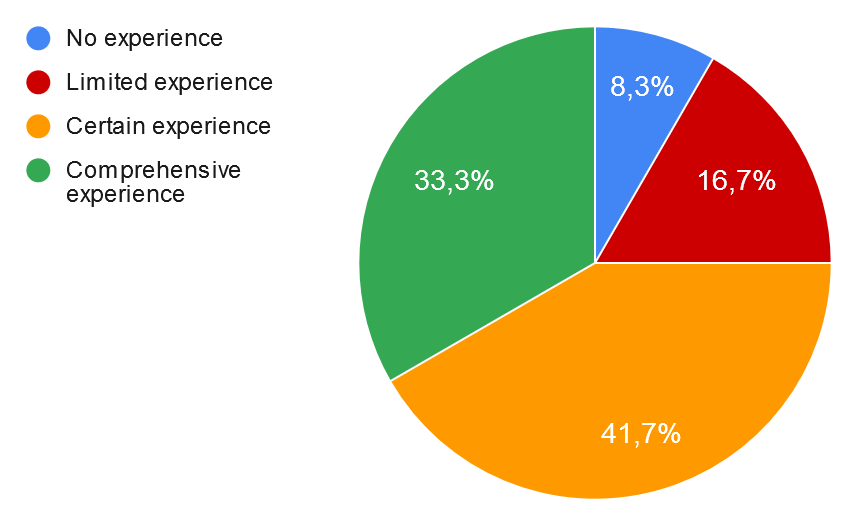 Digital signature increases significantly.
3. Technological self-reliance.
3.8. Creating a homepage
September 2018                                                      January 2021
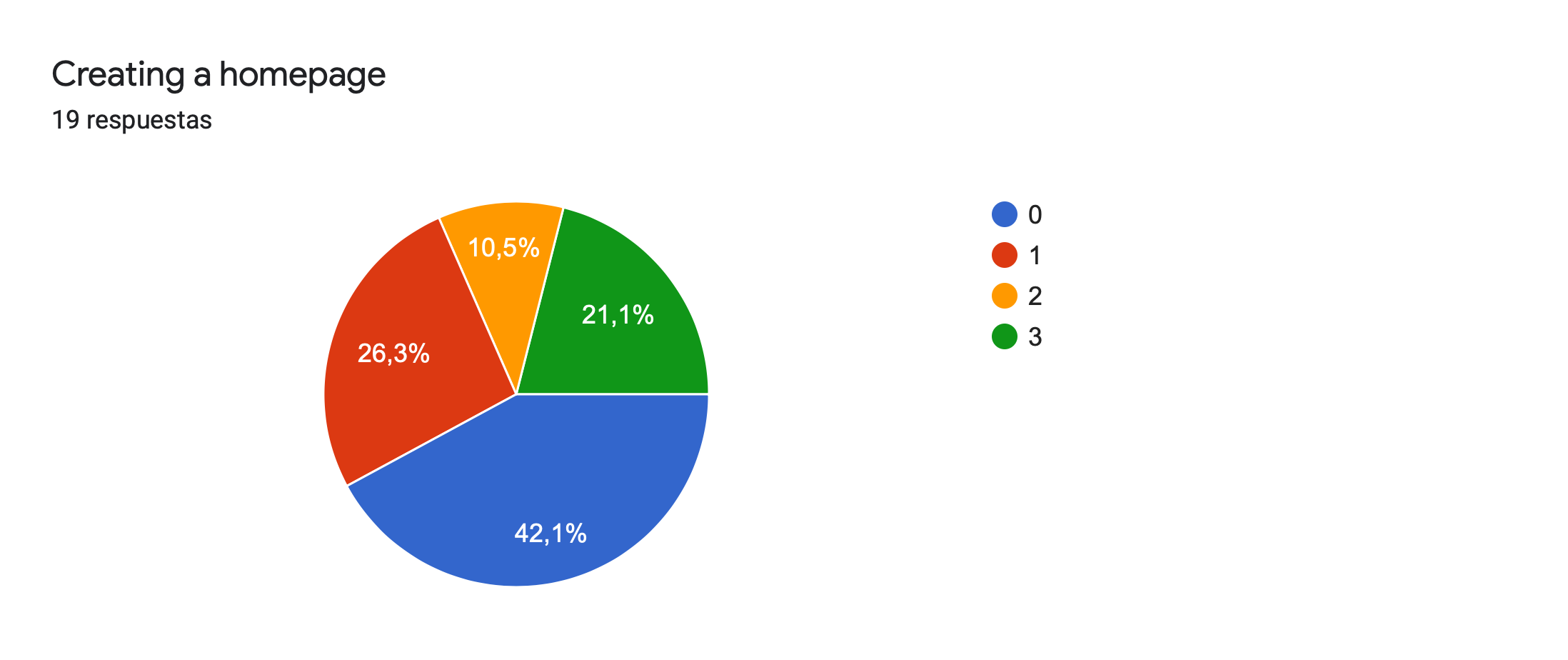 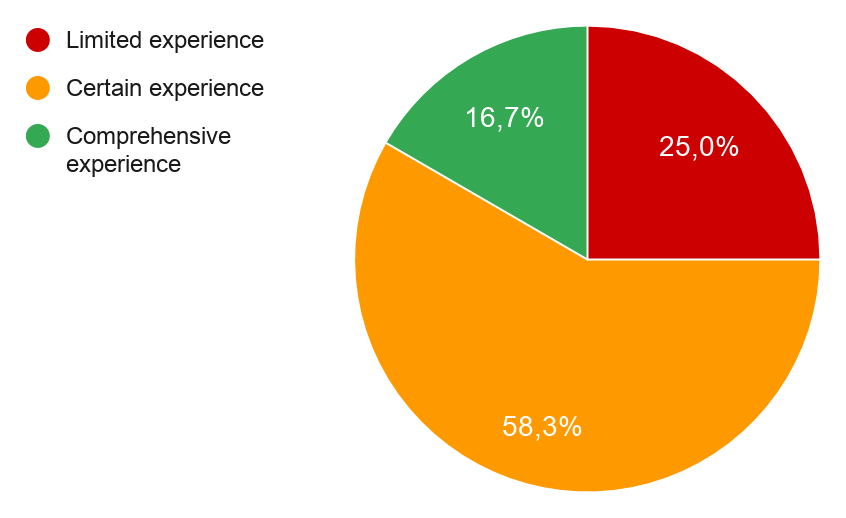 In two years we’ve changed, creating a blog and webpage are common tasks.
4. Information management.
4.1. Select information one needs from the internet
September 2018                                                      January 2021
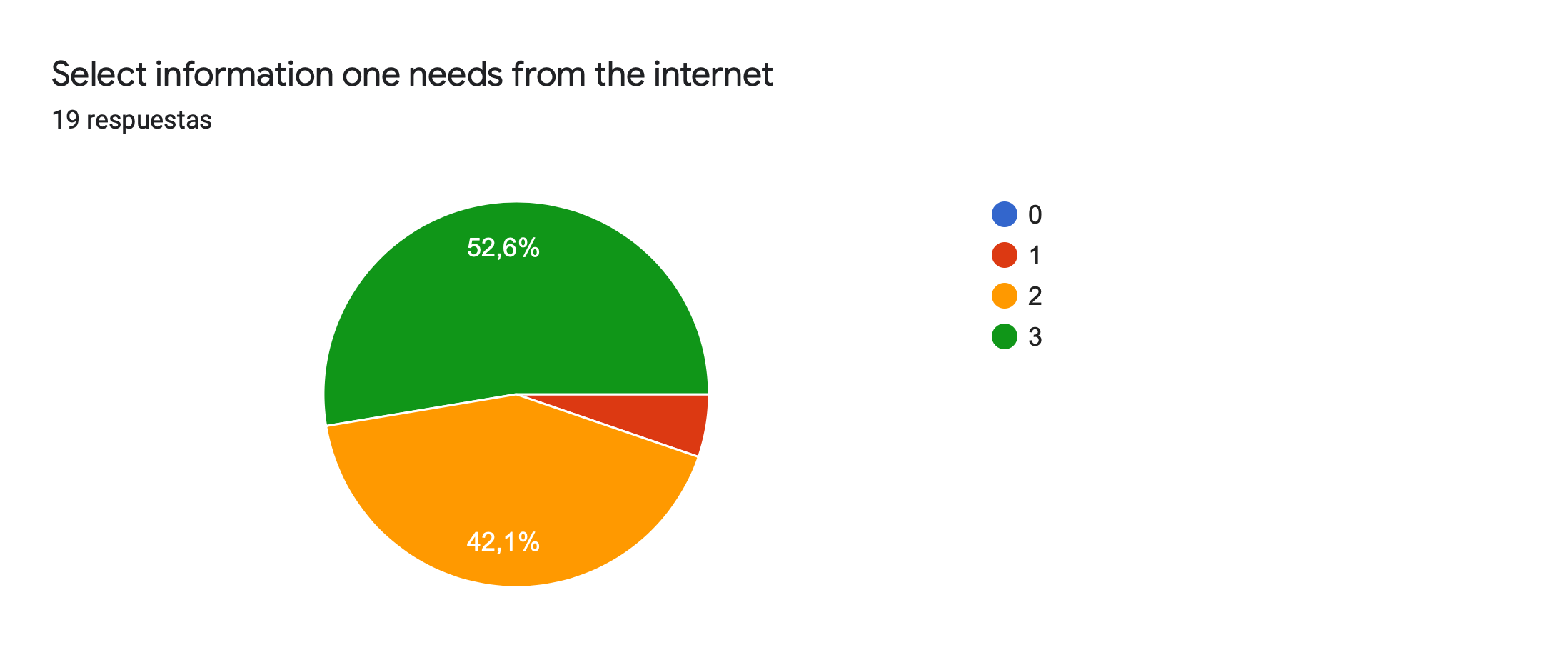 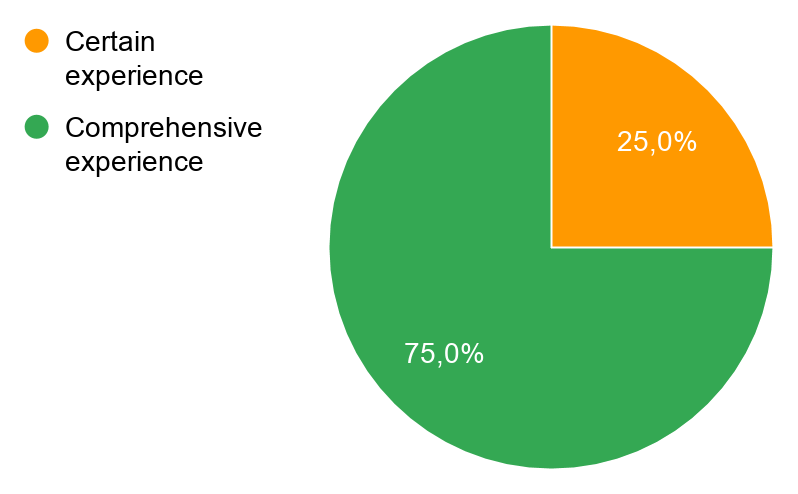 Progress in selecting information
4. Information management.
4.2. Organizing and storing files in one’s computer, so that they can be easily retrieved.
September 2018                                                      January 2021
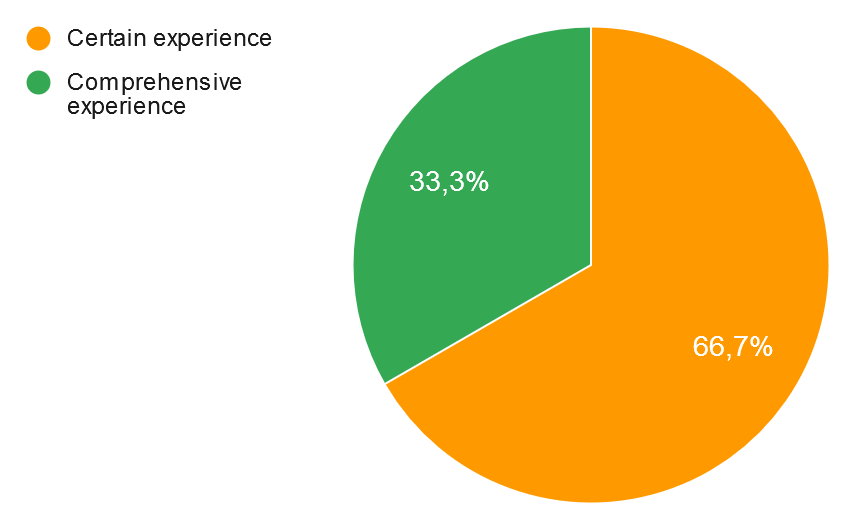 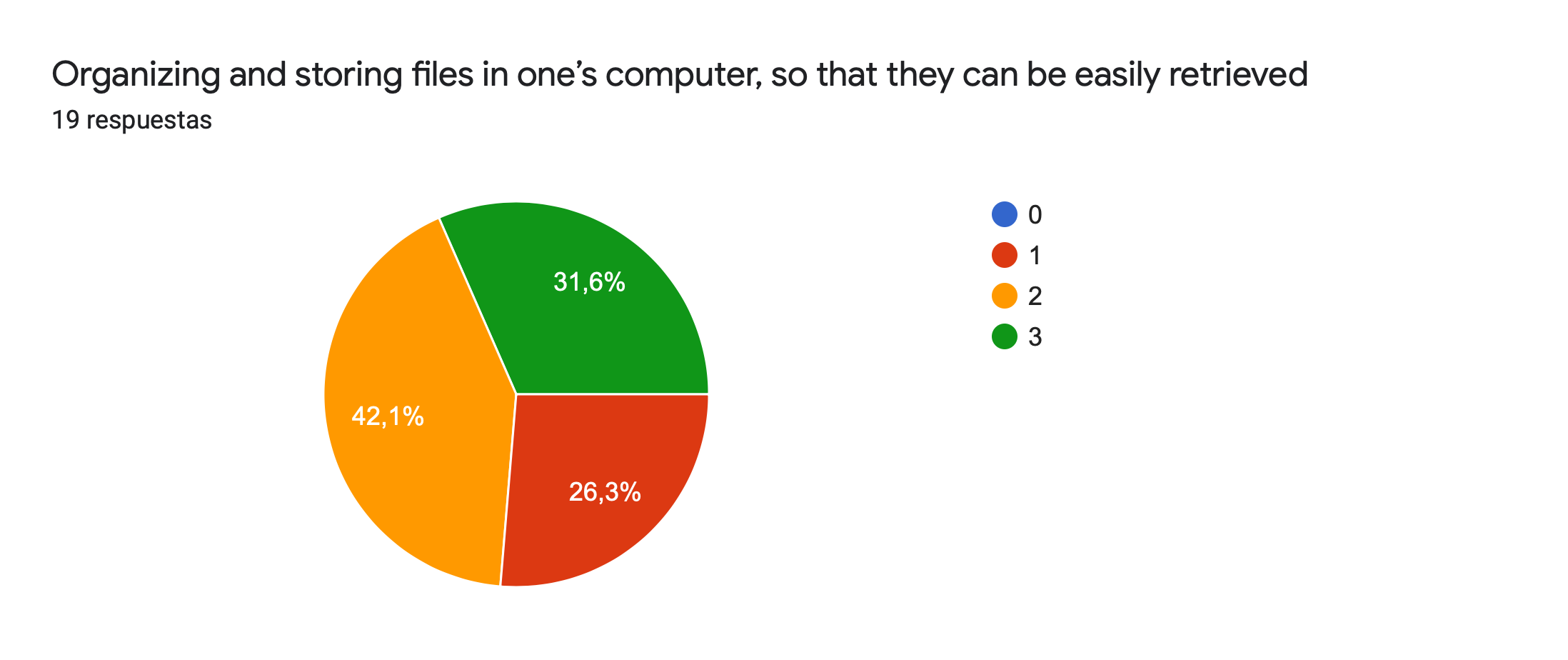 File organization improvements.
4. Information management.
4.3. Being able to organize the information found, for example by arranging it into lists or tables.
September 2018                                                      January 2021
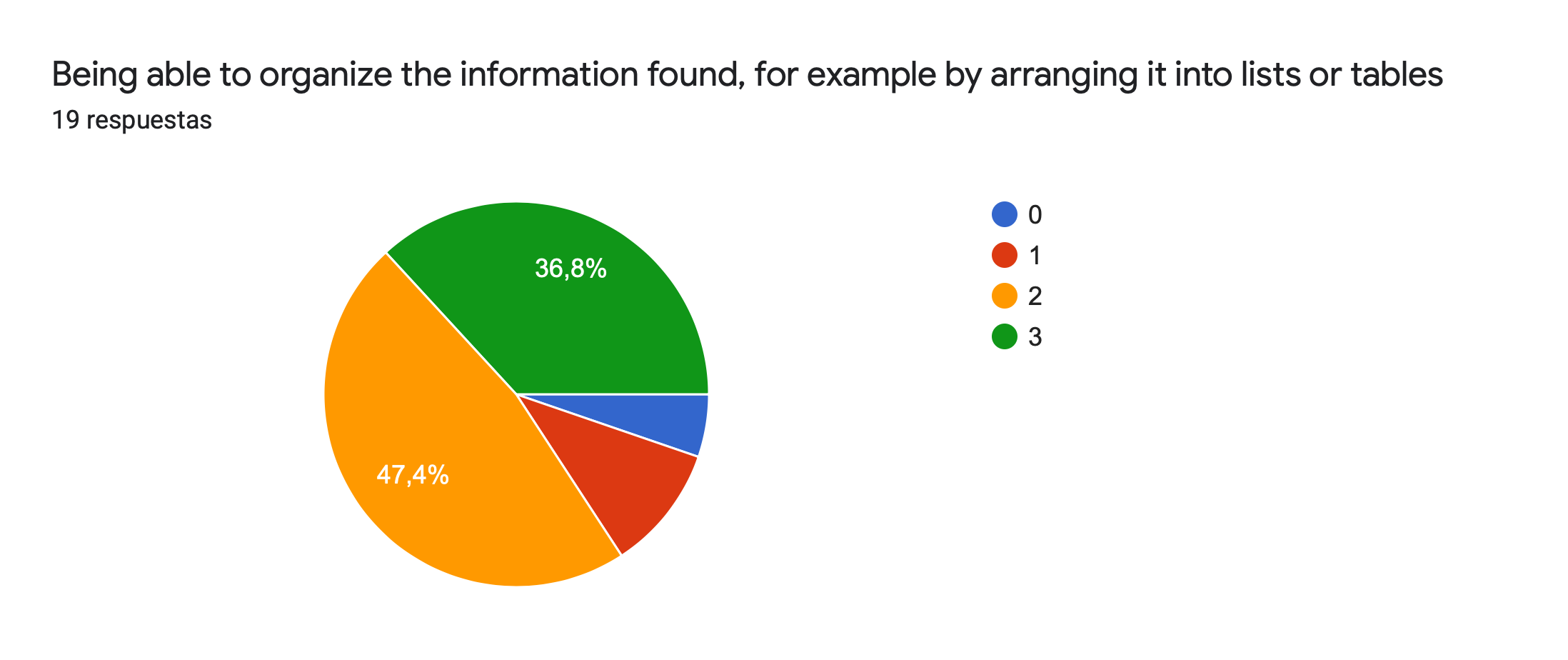 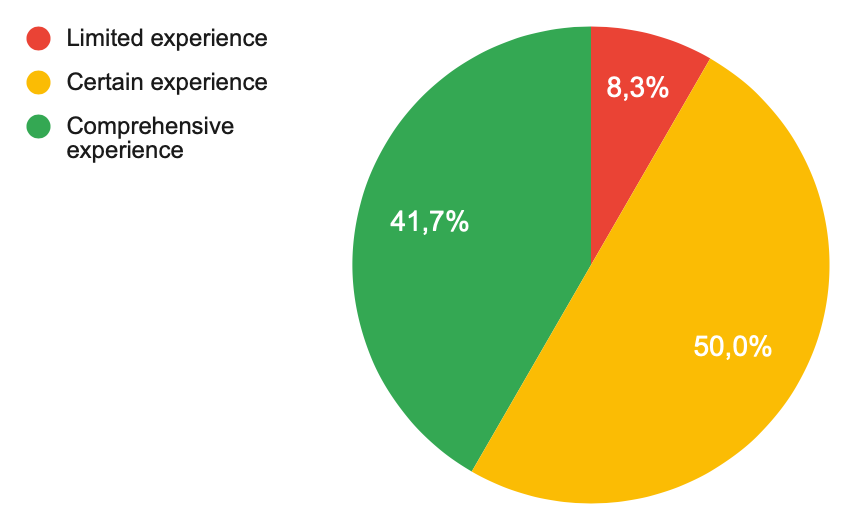 Better skills in organizing information
4. Information management.
4.4. Being able to transfer figures from a spreadsheet to a different program and vice versa.
September 2018                                                      January 2021
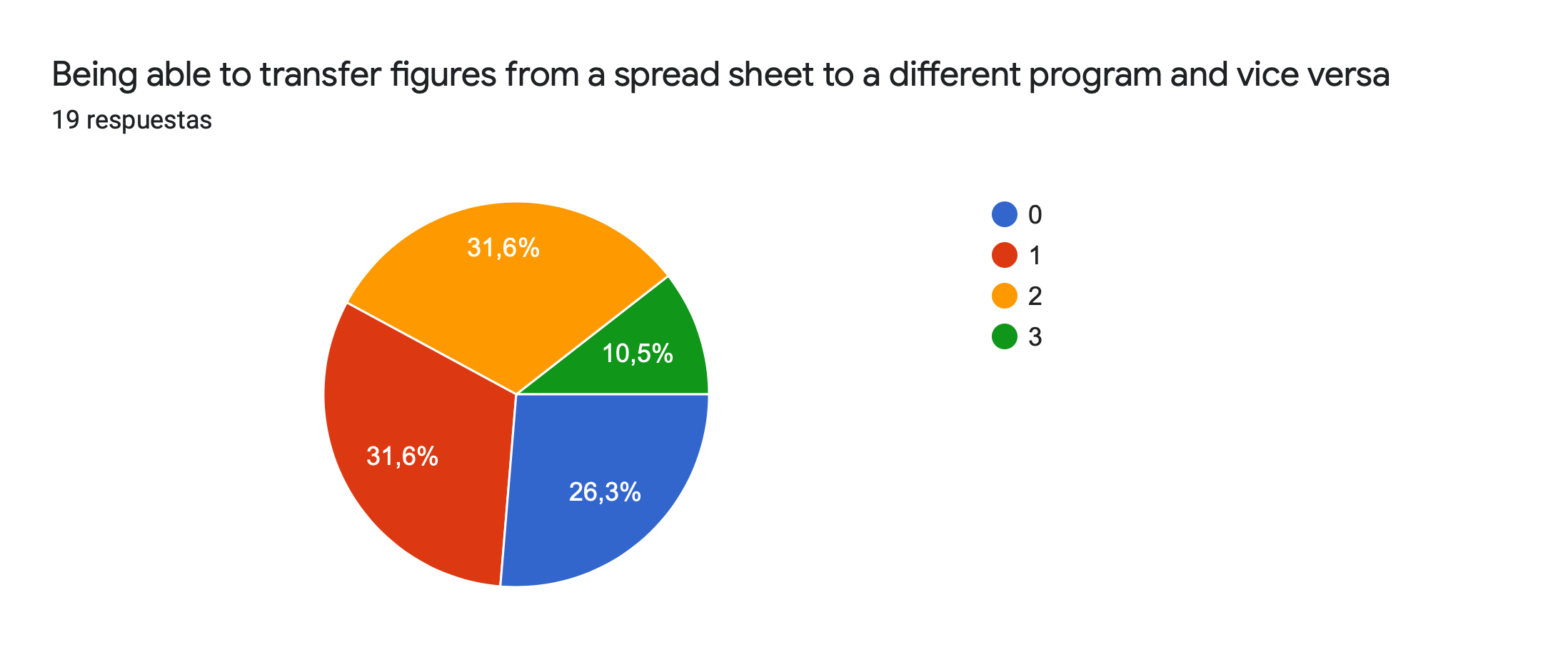 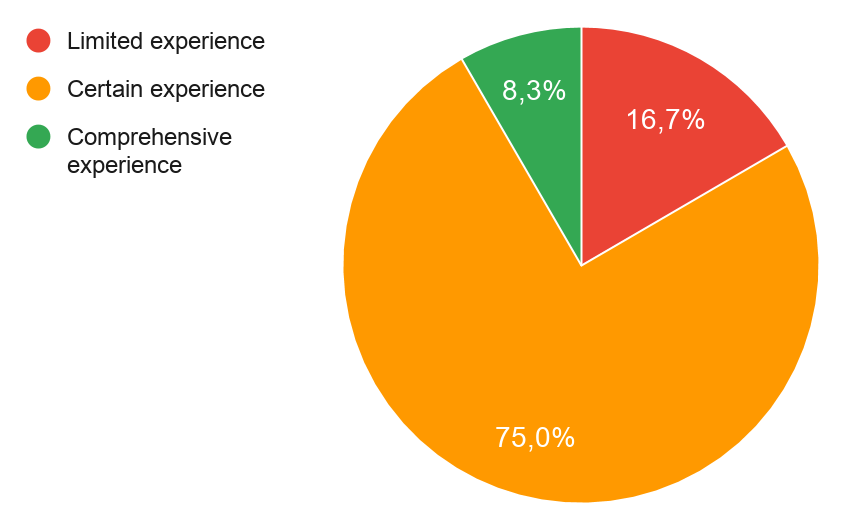 All students have reached some experience.
5. Information assessment
5.1 Assessing the quality of the information that you find on the internet, for example whether it is old, biased or untrustworthy.
September 2018                                                      January 2021
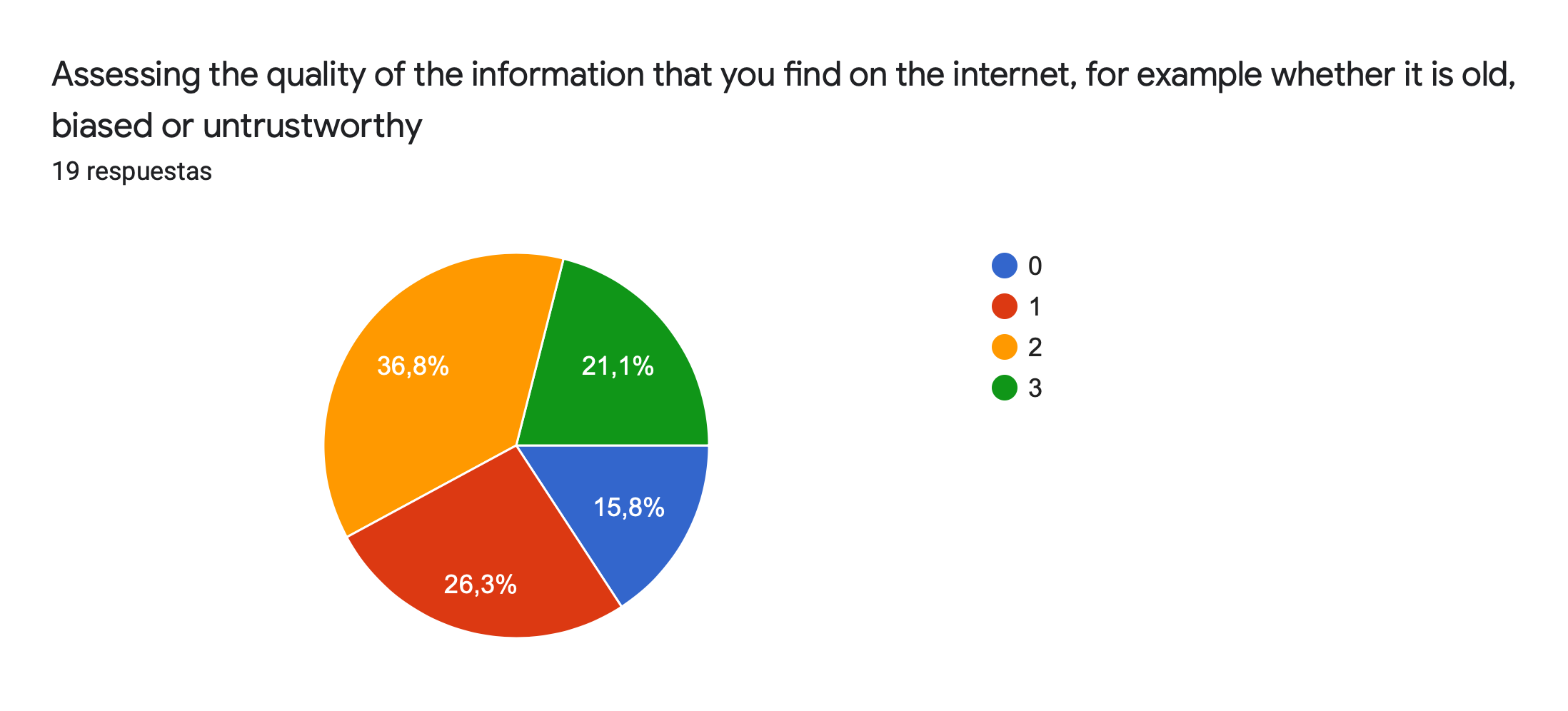 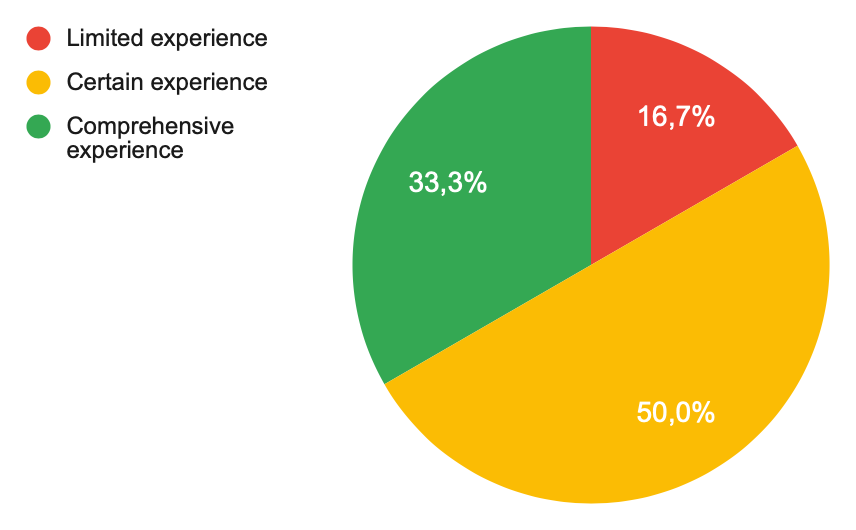 Assessing the quality of information has become much more difficult nowadays, because of the big amounth of  fake news and pseudo science in the net. All students have gained experience on this field.
5. Information assessment.
5.2 Assessing the safety of publishing information on the internet, for example on Facebook, in chat rooms, etc.
September 2018                                                      January 2021
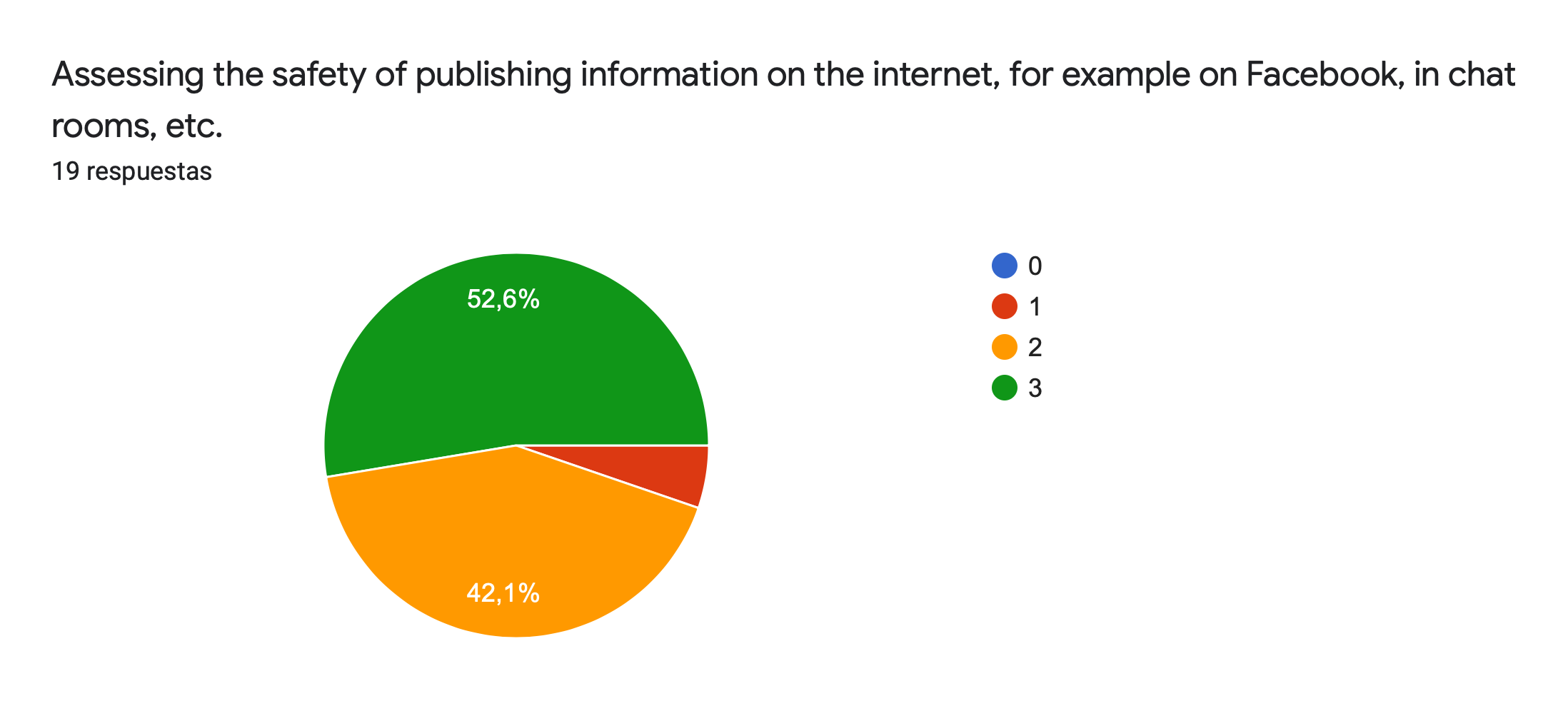 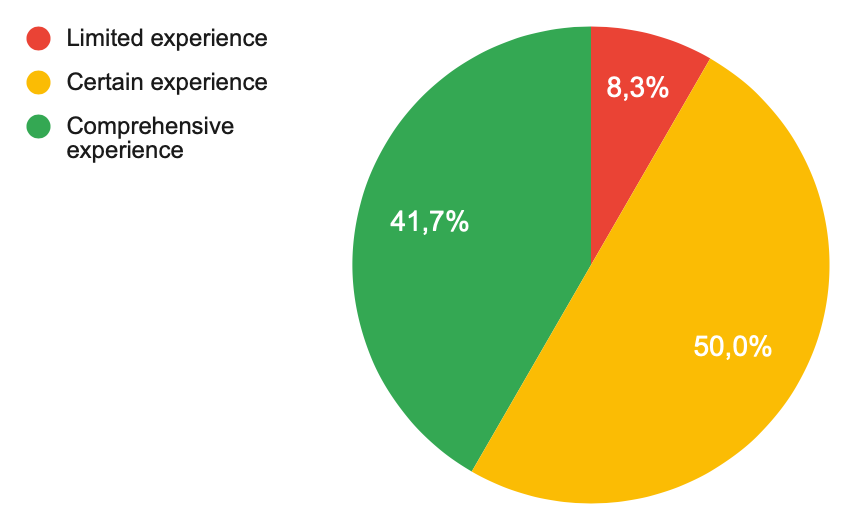 6. Integration of information
6.1 Writing, editing and transferring text in word processors.
September 2018                                                      January 2021
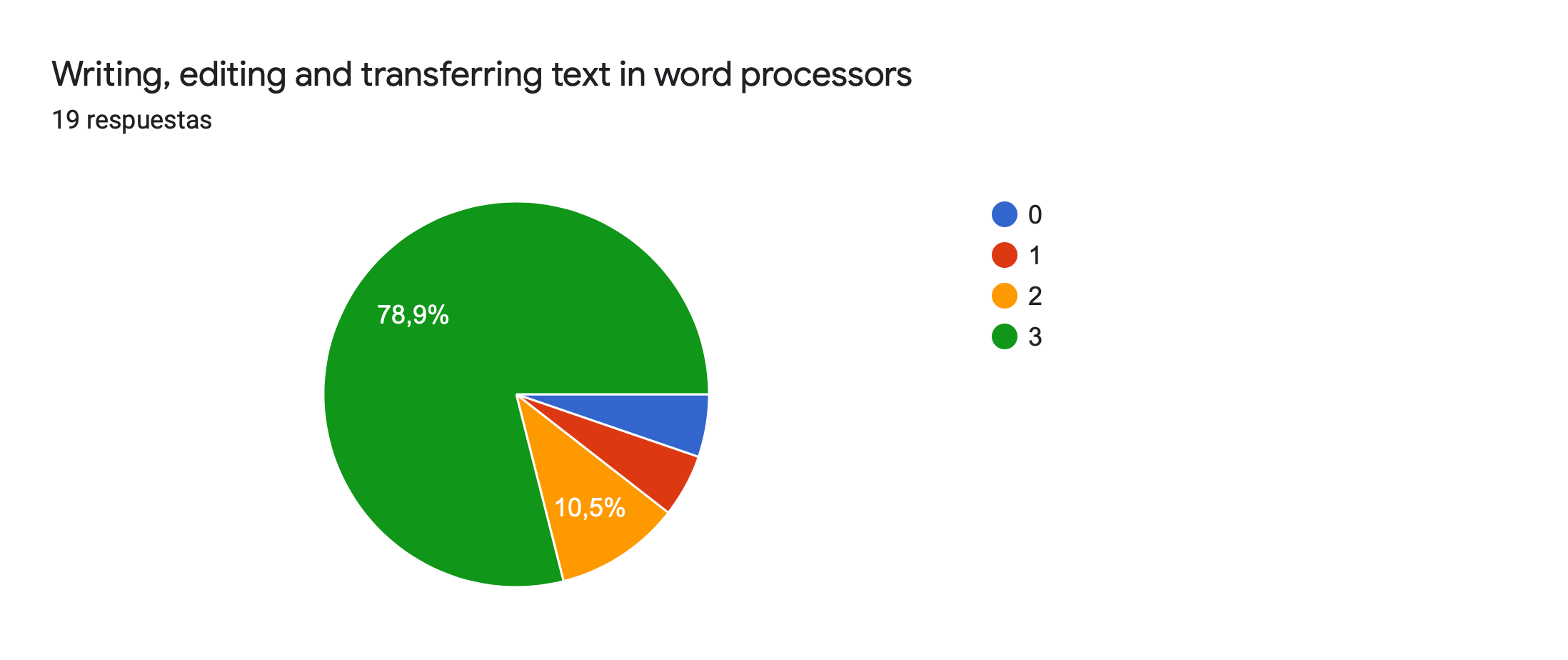 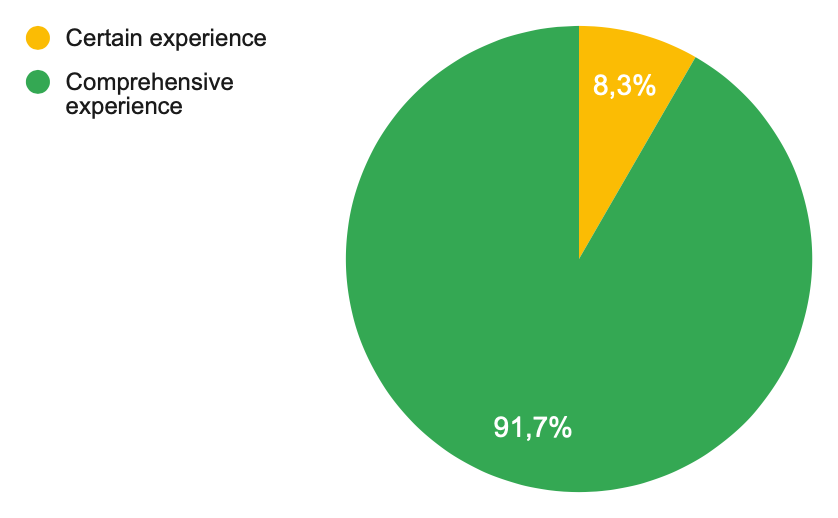 Mastering ofimatic tools has become a must these days. The experience gained is very important in all of them.
6. Integration of information
6.2 Using spell checkers/ dictionaries.
September 2018                                                      January 2021
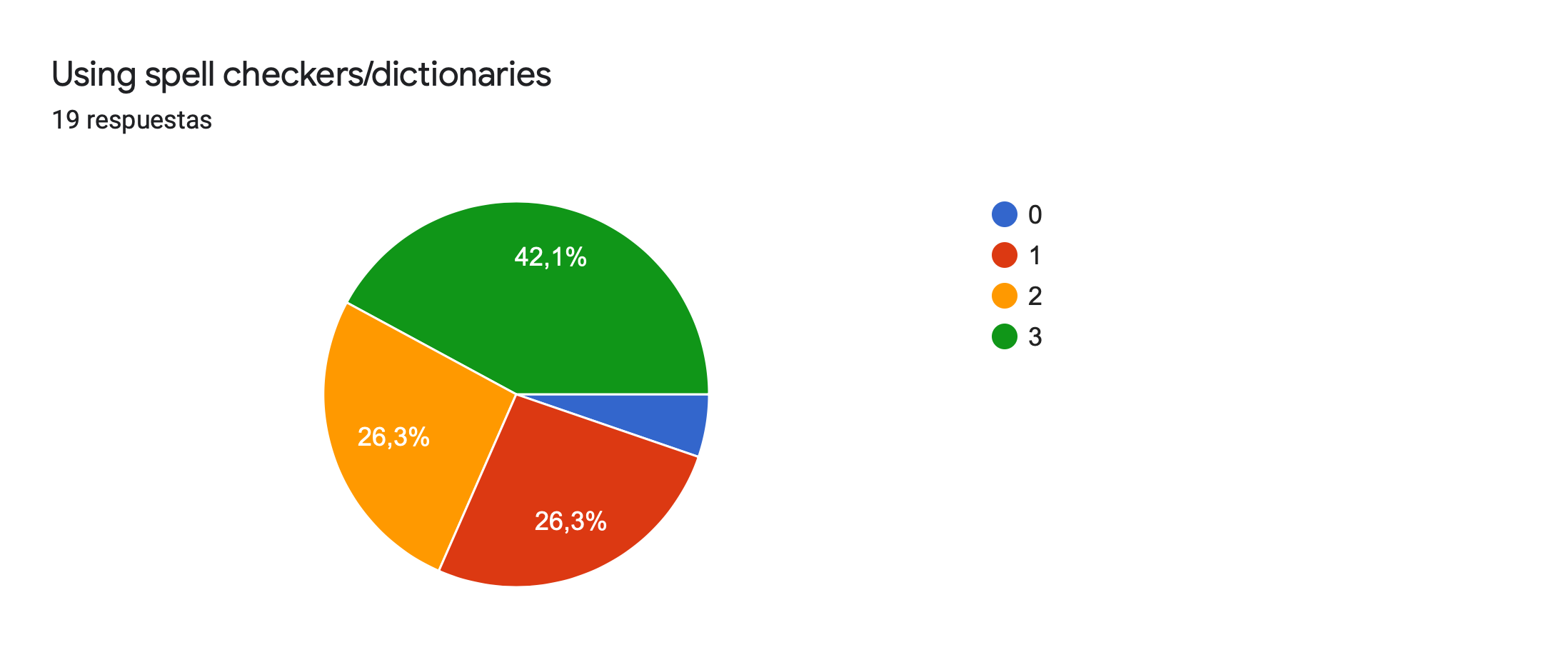 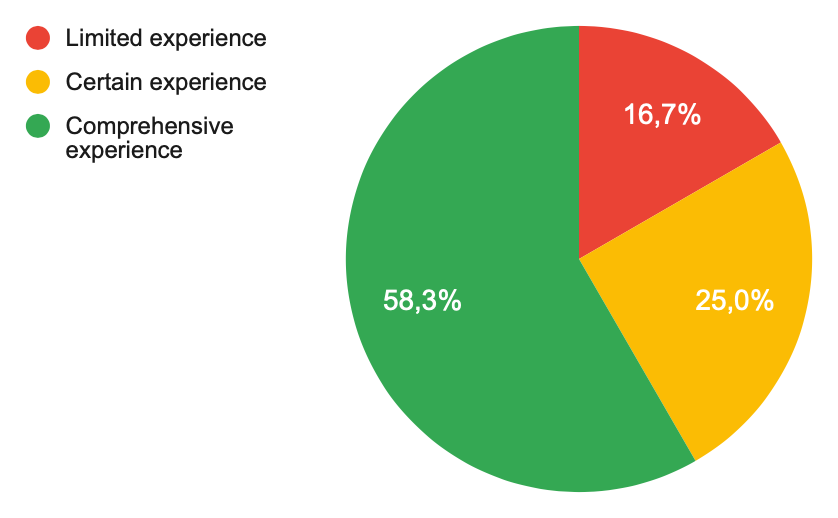 6. Integration of information
6.3 Inserting images/symbols in word processors.
September 2018                                                      January 2021
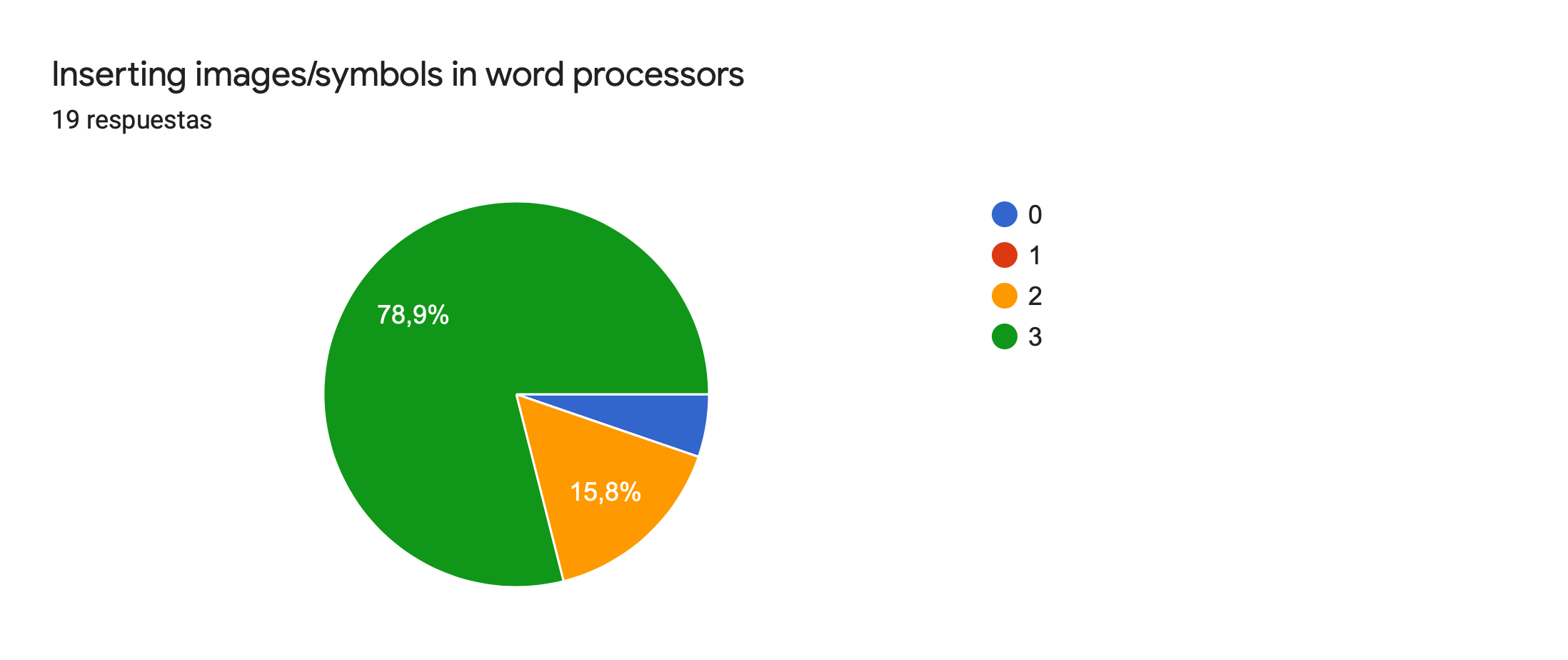 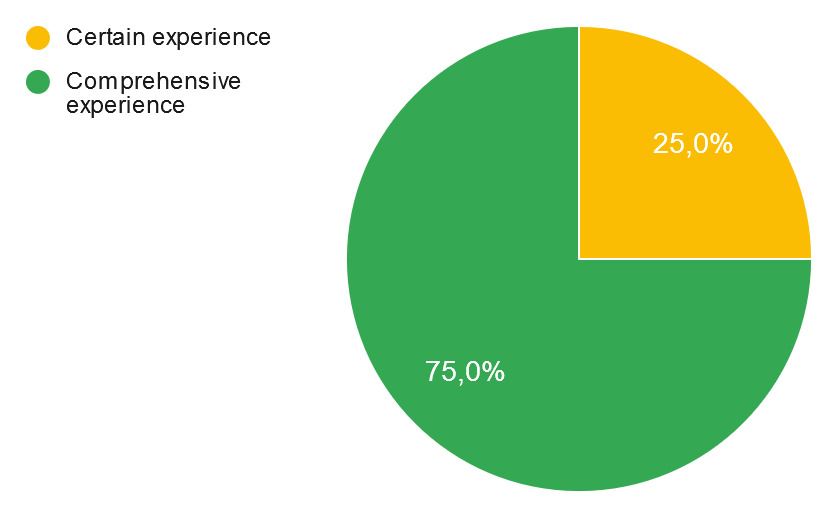 6. Integration of information
6.4 Inserting and editing tables in word processors.
September 2018                                                      January 2021
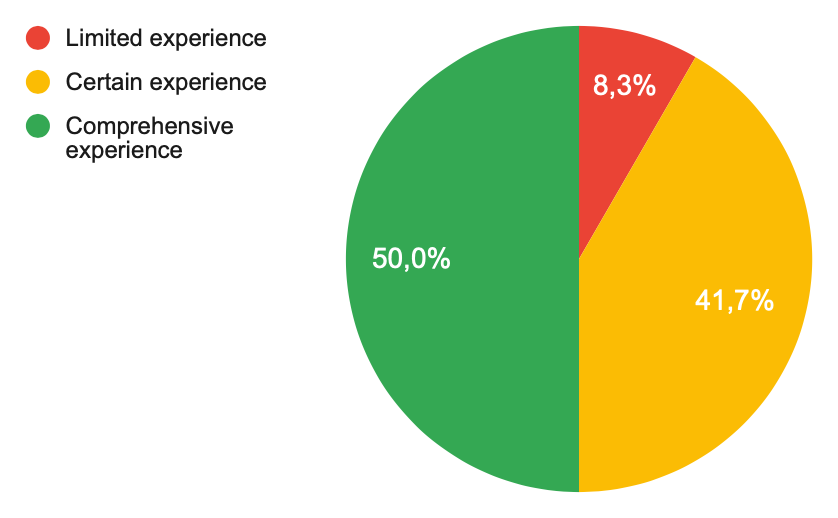 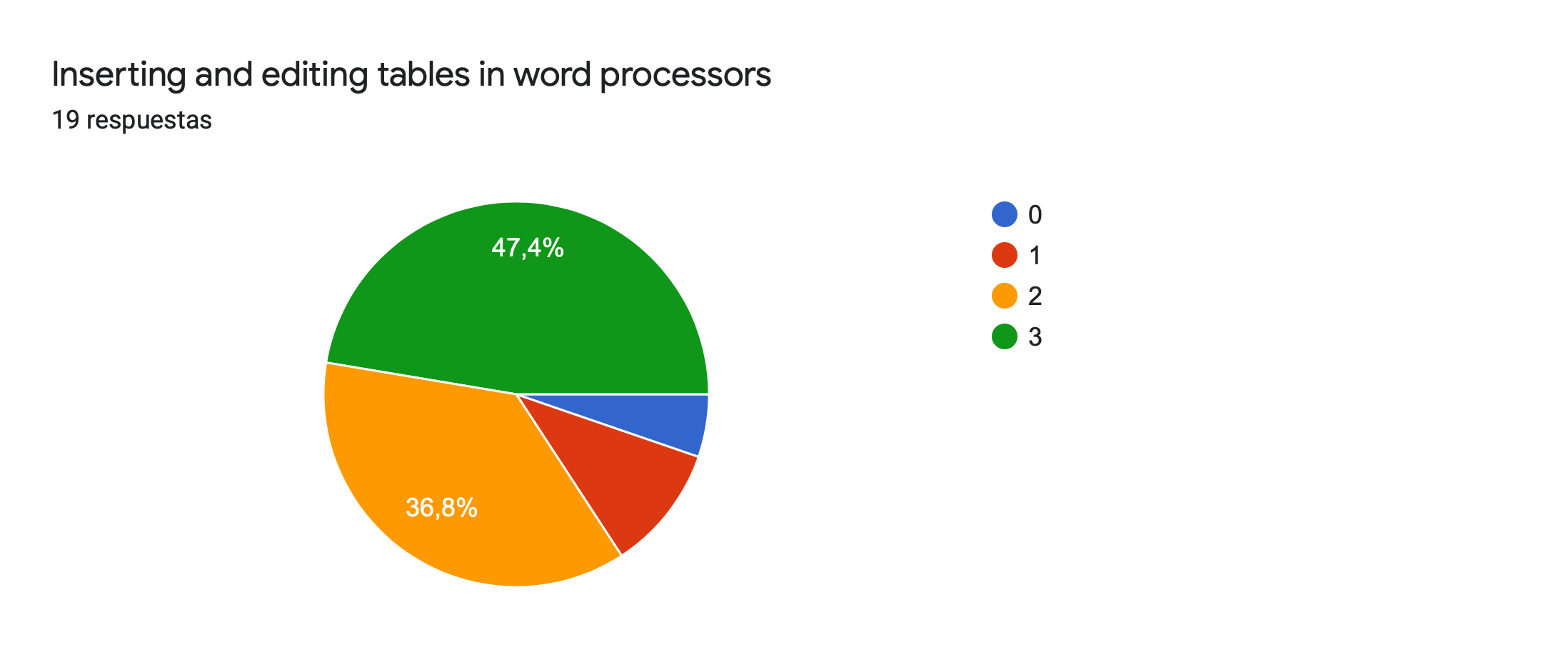 6. Integration of information.
6.5 Using drawing/graphics applications, for example Powerpoint.
September 2018                                                      January 2021
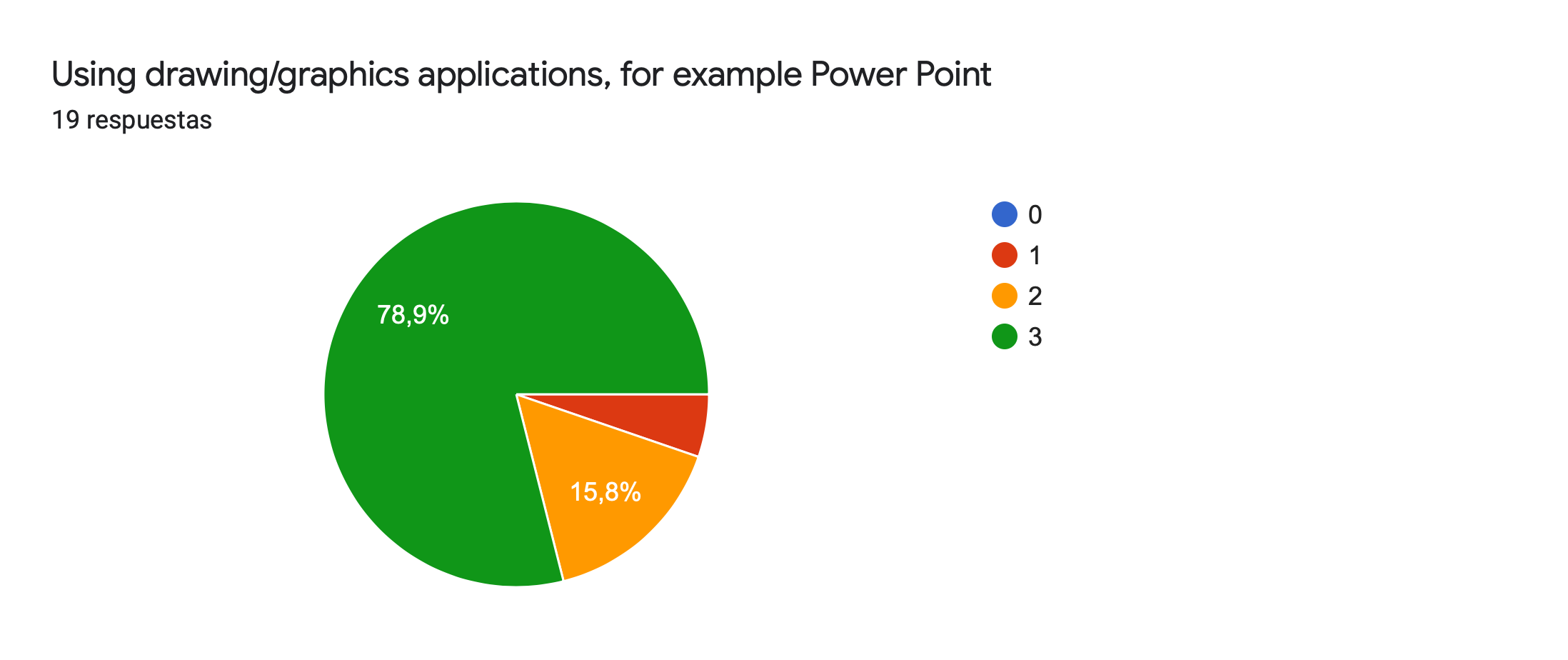 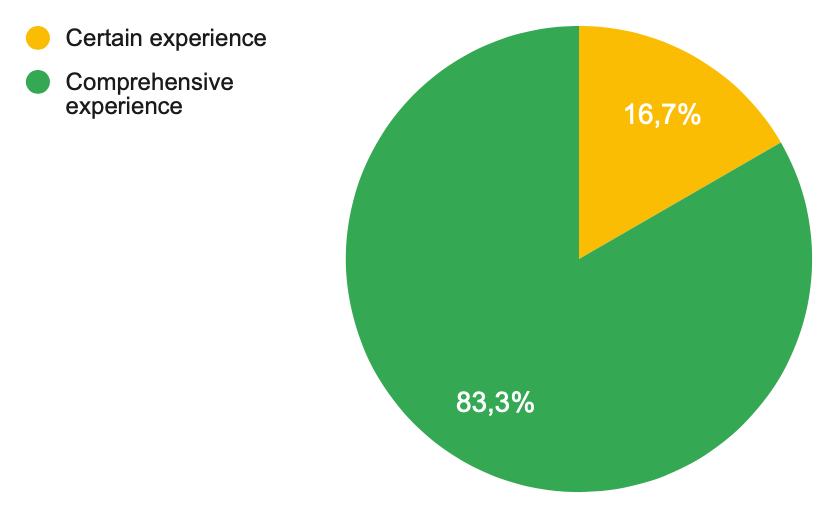 7. Communication and information sharing.
7.1 Sending/receiving SMS/MMS messages from a mobile phone.
September 2018                                                      January 2021
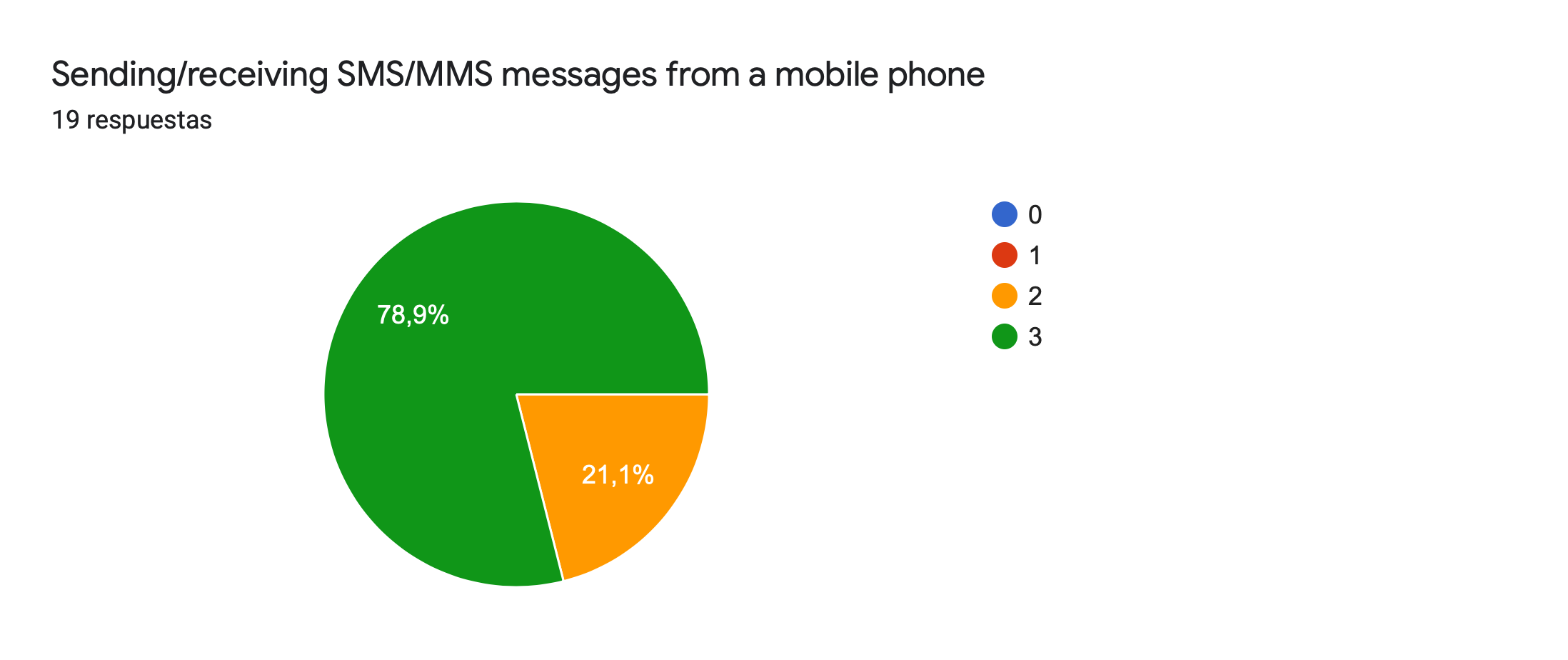 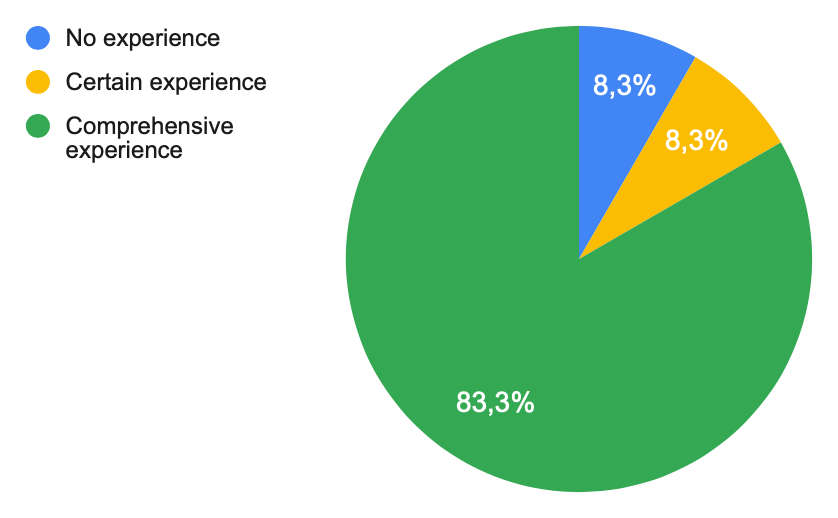 In this section, we can see an important growth on experience.
Many of the tools were already well known in 2018, but are much better mastered now.
7. Communication and information sharing
7.2 Connecting to the internet using a mobile phone.
September 2018                                                      January 2021
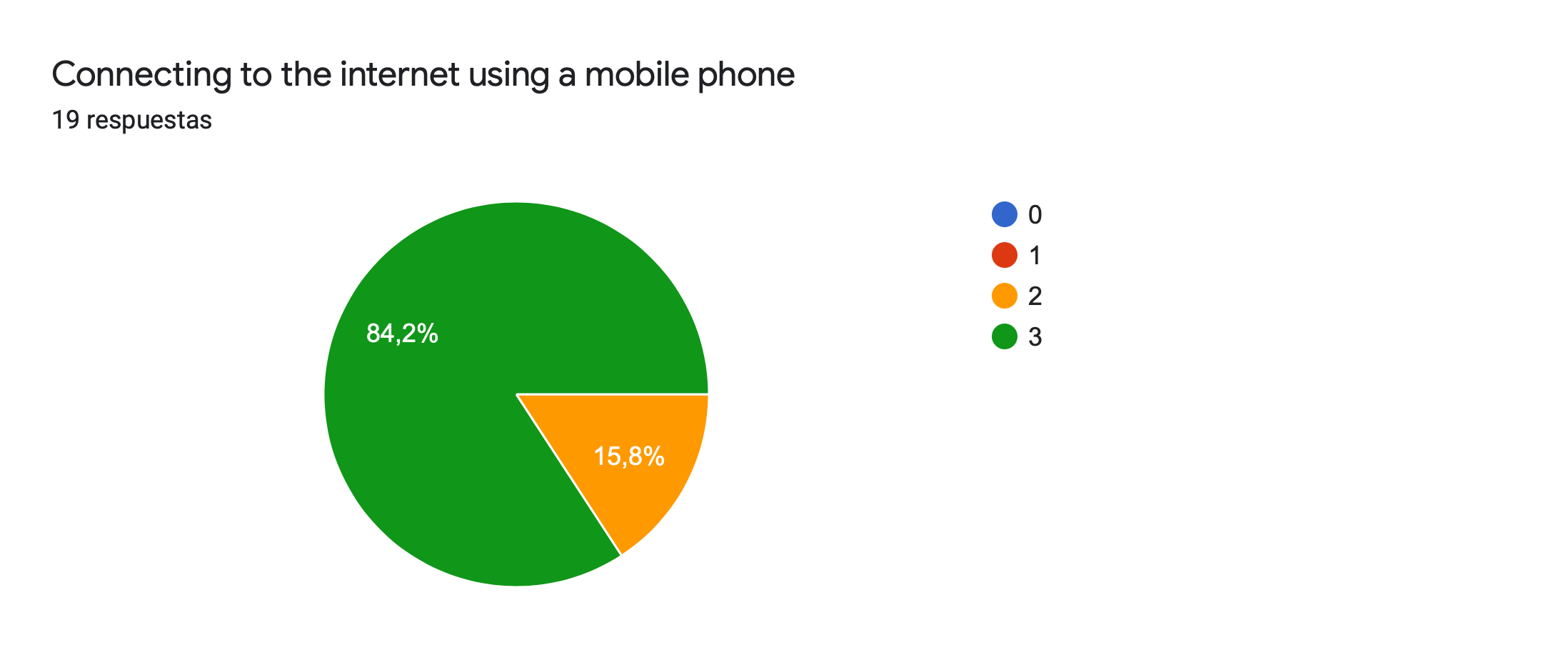 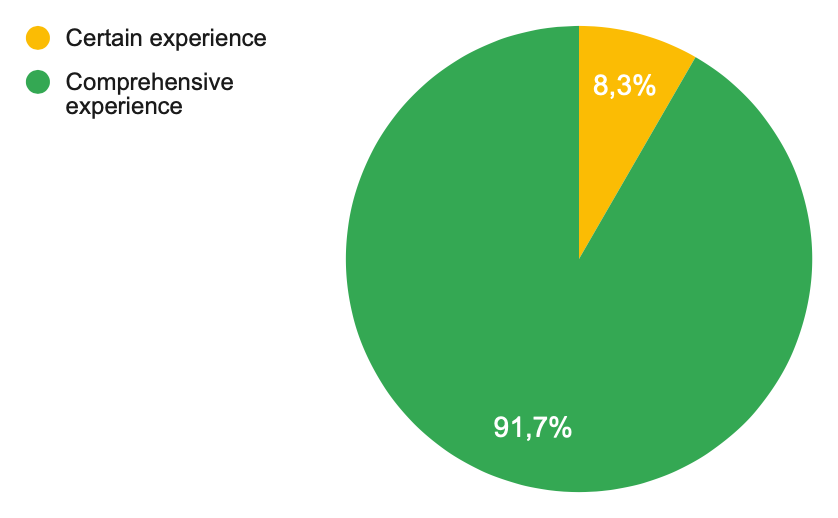 Those skills related to online teaching and communication have of course improved a lot, due to the lockdown months, but also thanks to the project activities.
7. Communication and information sharing
7.3 Sending/receiving email
September 2018                                                      January 2021
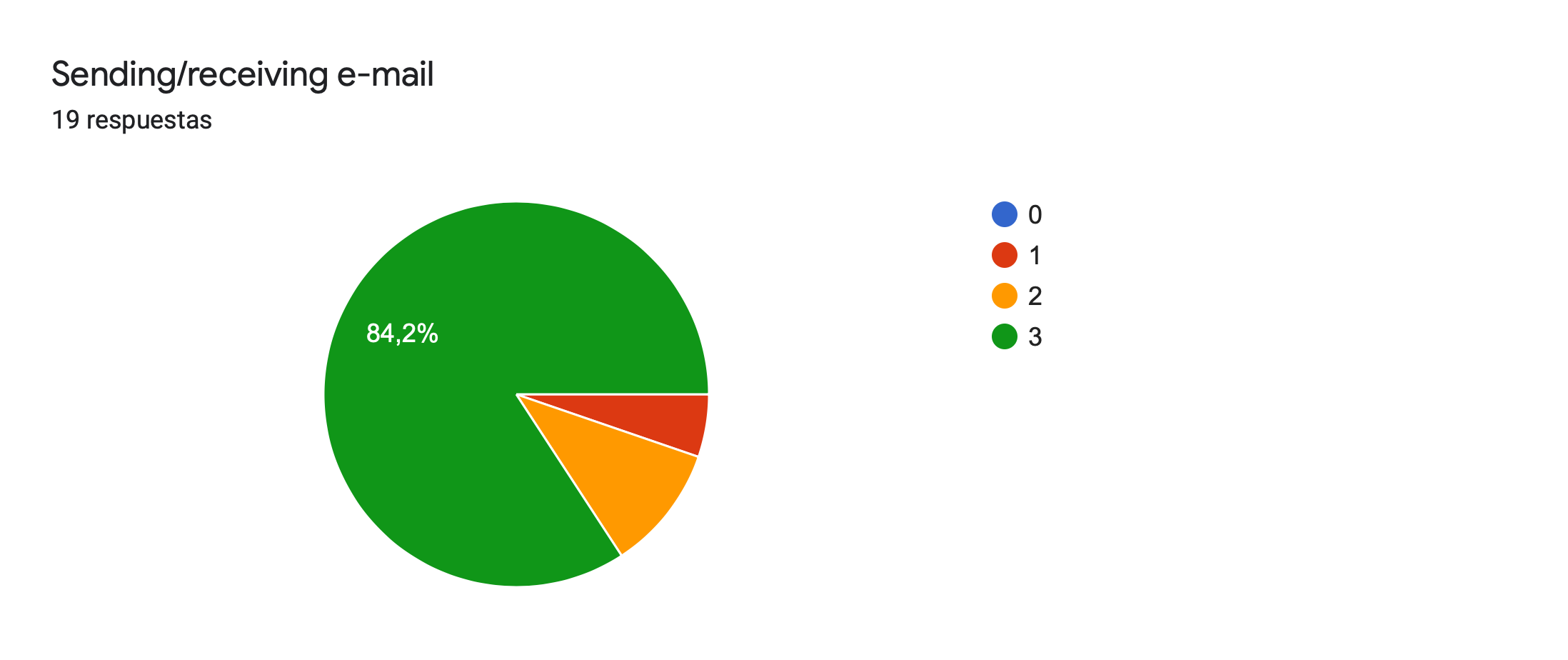 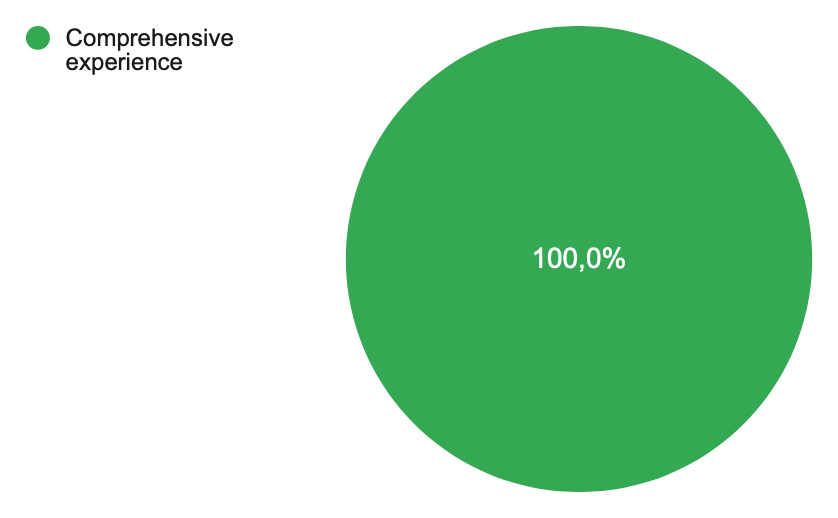 7. Communication and information sharing
7.4 Sending attachments (files) with emails.
September 2018                                                      January 2021
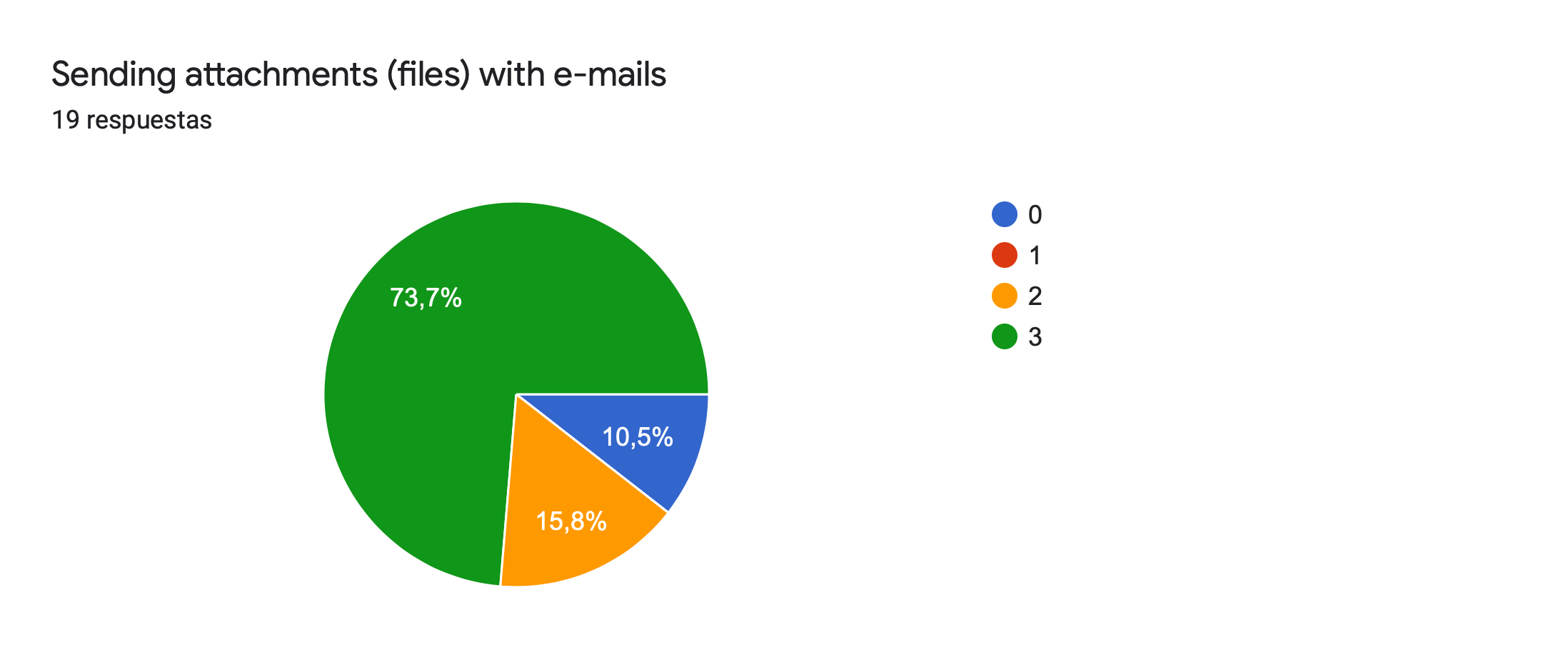 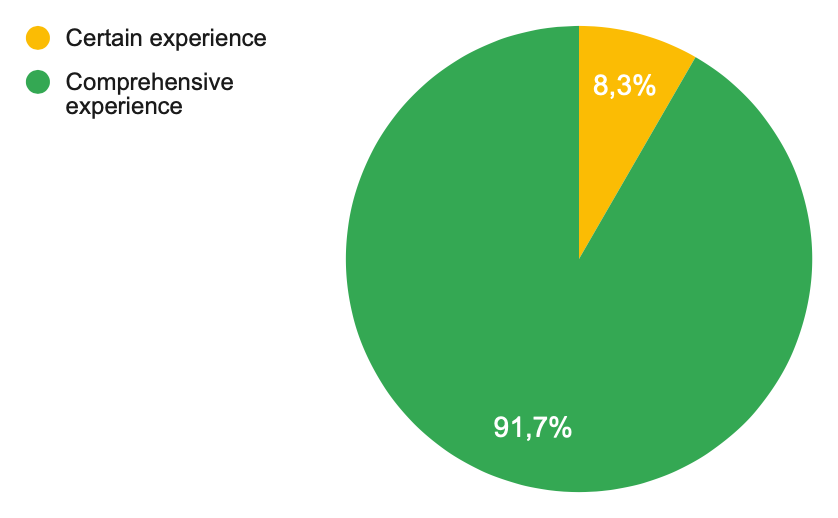 7. Communication and information sharing
7.5 Using email/calendar systems to organize/arrange meetings.
September 2018                                                      January 2021
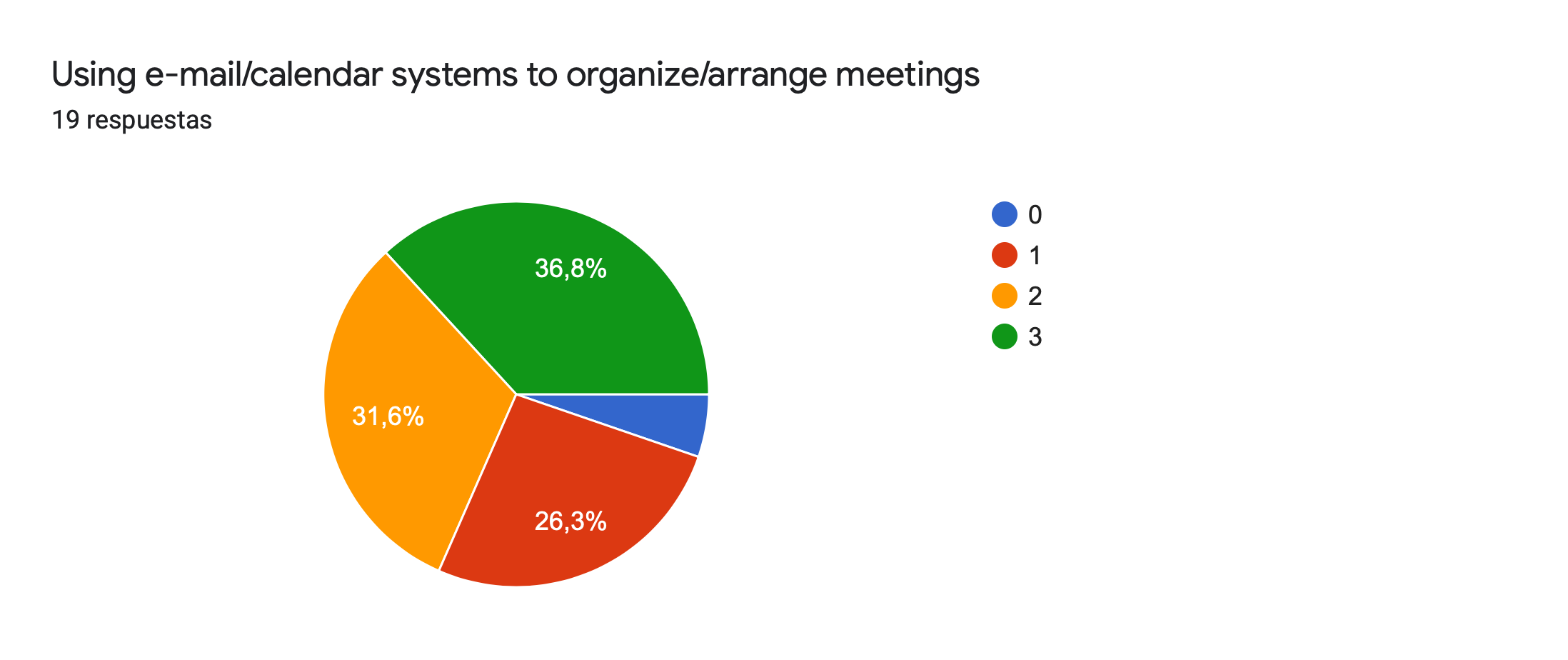 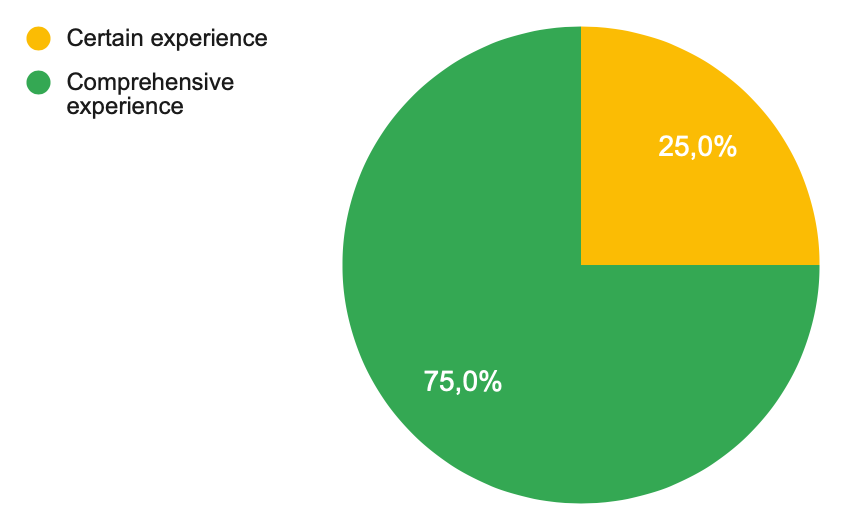 Remarkable improvement.
7. Communication and information sharing
7.6 Ordering/purchasing tickets over the internet.
September 2018                                                      January 2021
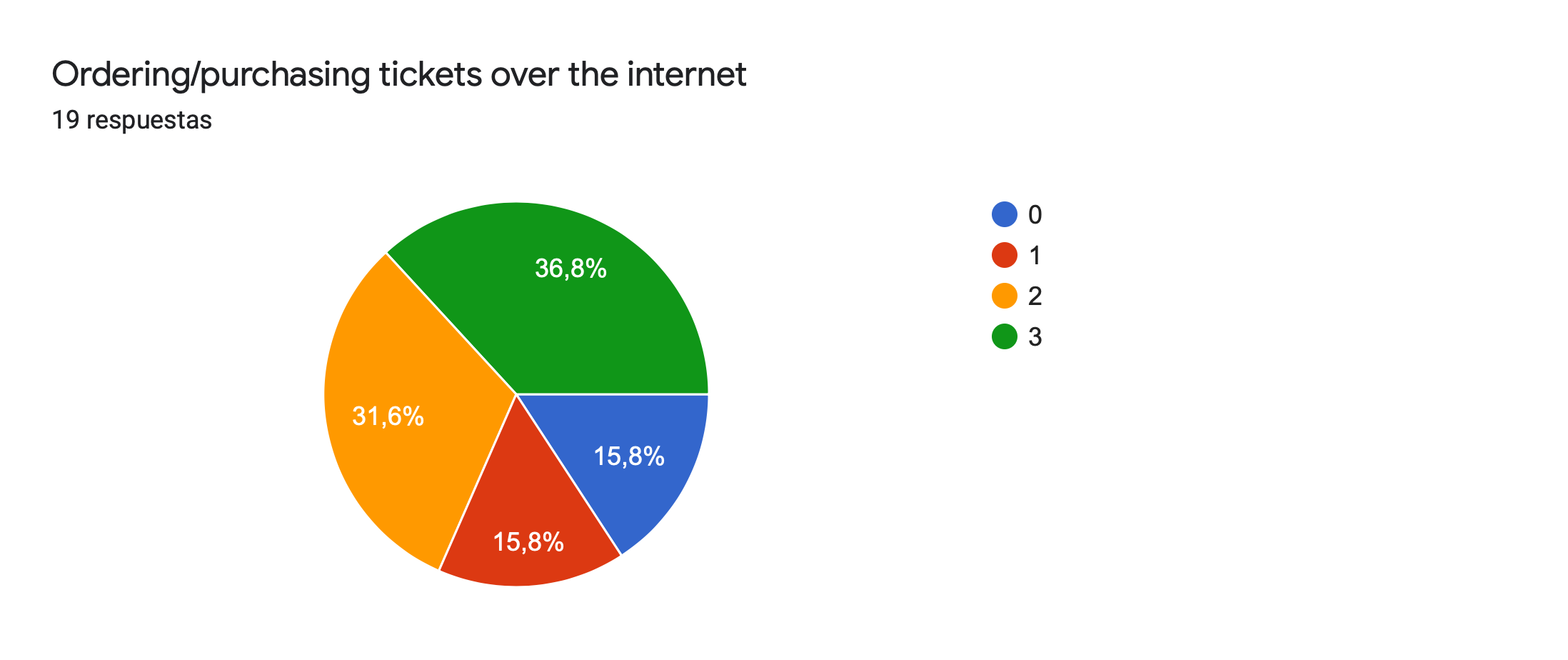 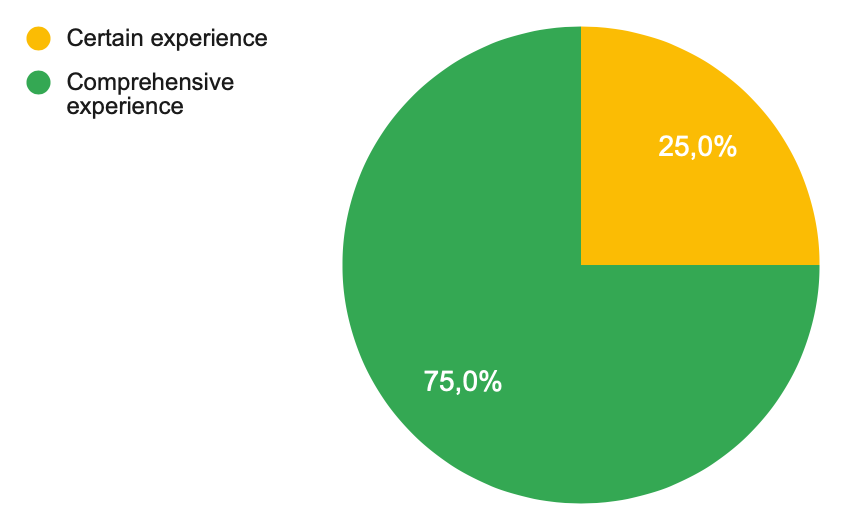 Online market has spread a lot in the last year.
7. Communication and information sharing
7.7 Entering information by using a net-based template, for example electricity meter reading, etc.
September 2018                                                      January 2021
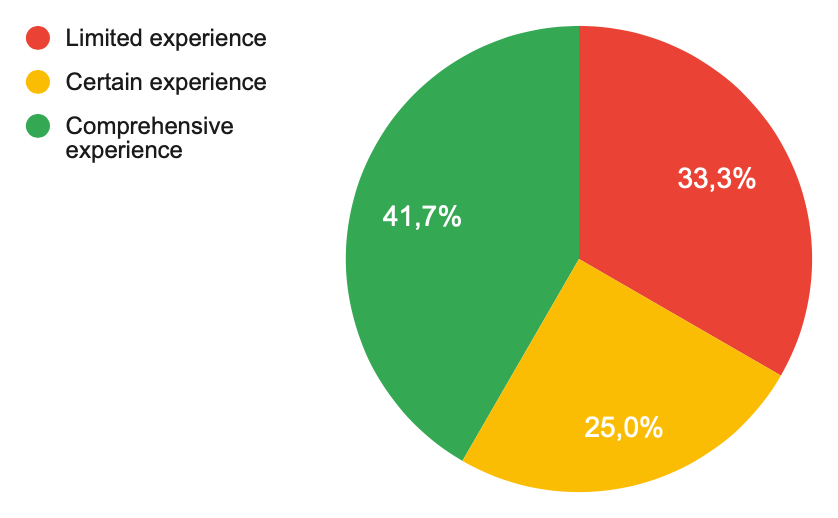 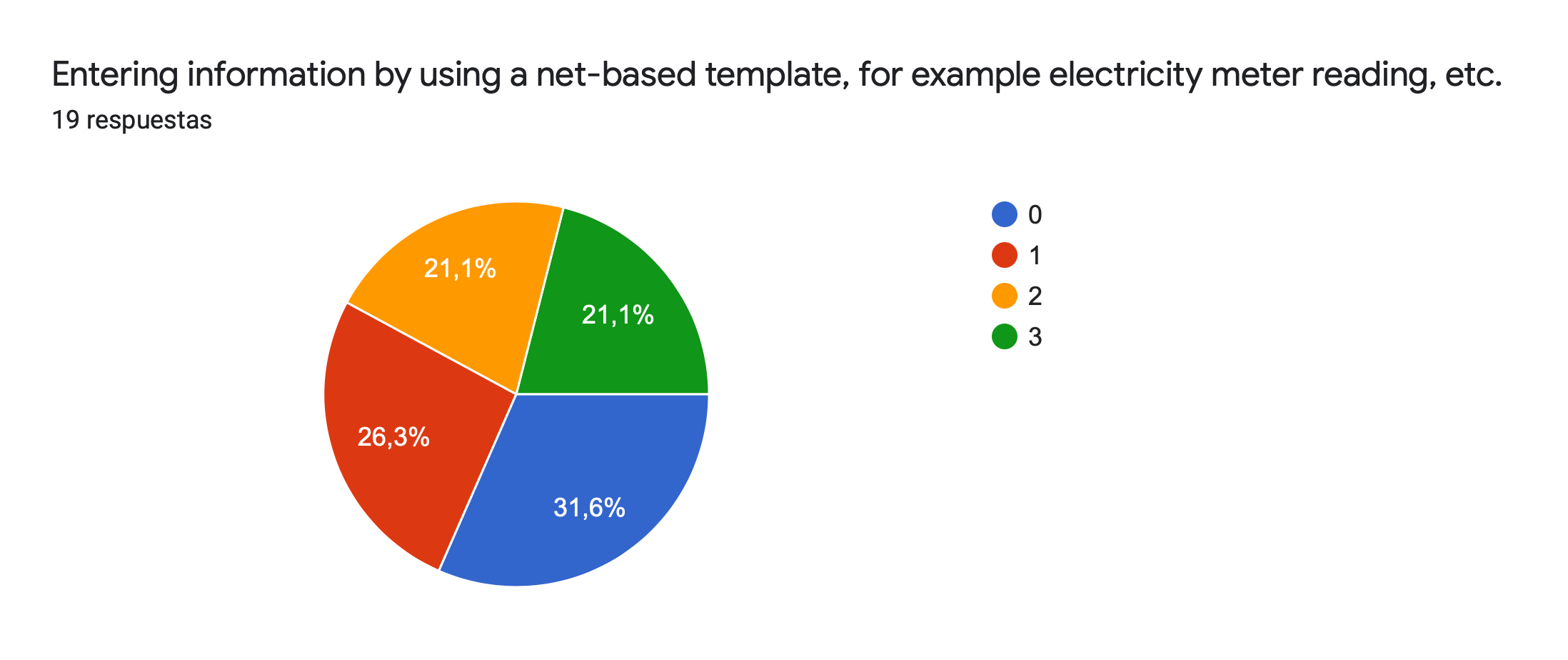 7. Communication and information sharing
7.8 Buying and selling goods through Spanish websites
September 2018                                                      January 2021
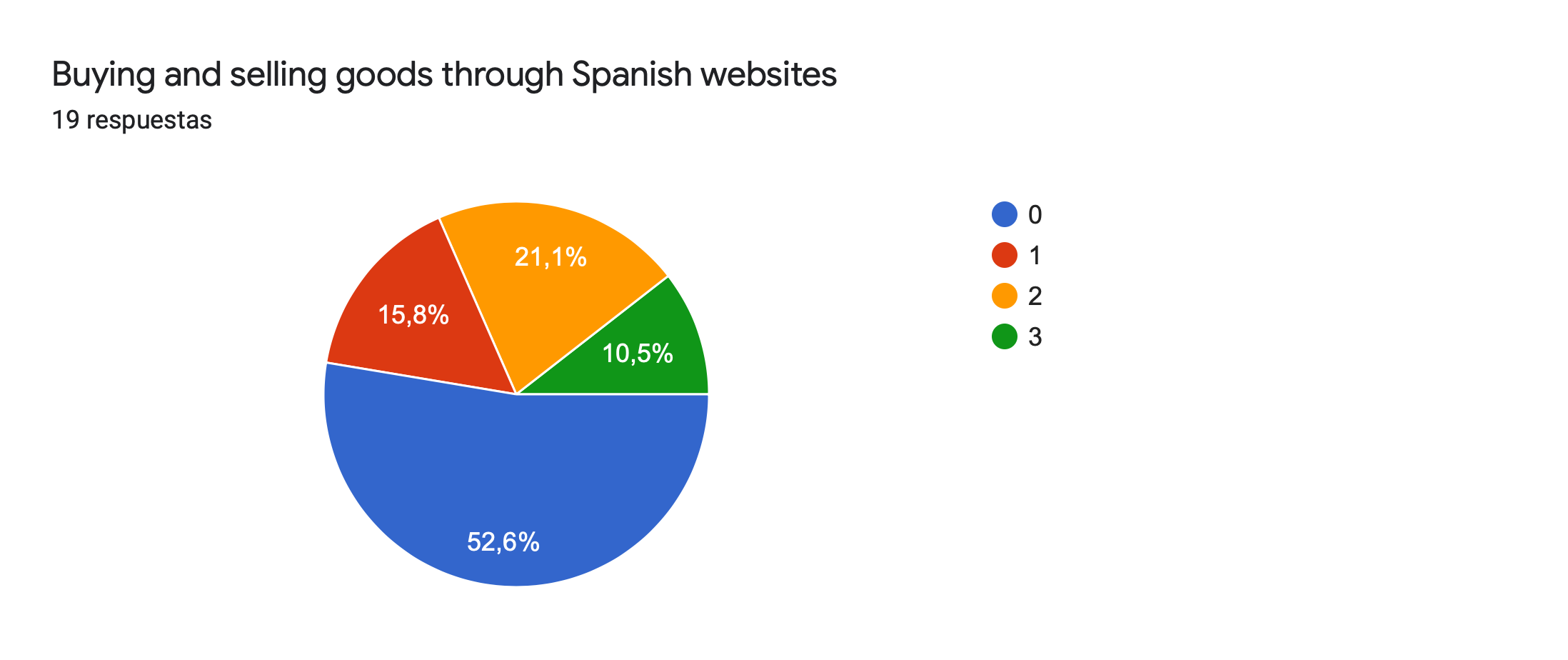 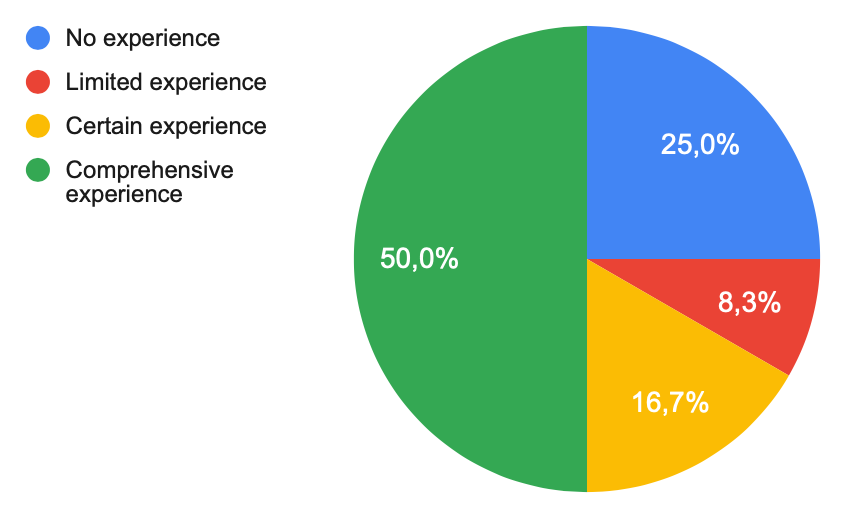 7. Communication and information sharing.
7.9 Buying and selling goods through websites in other languages than Spanish.
September 2018                                                      January 2021
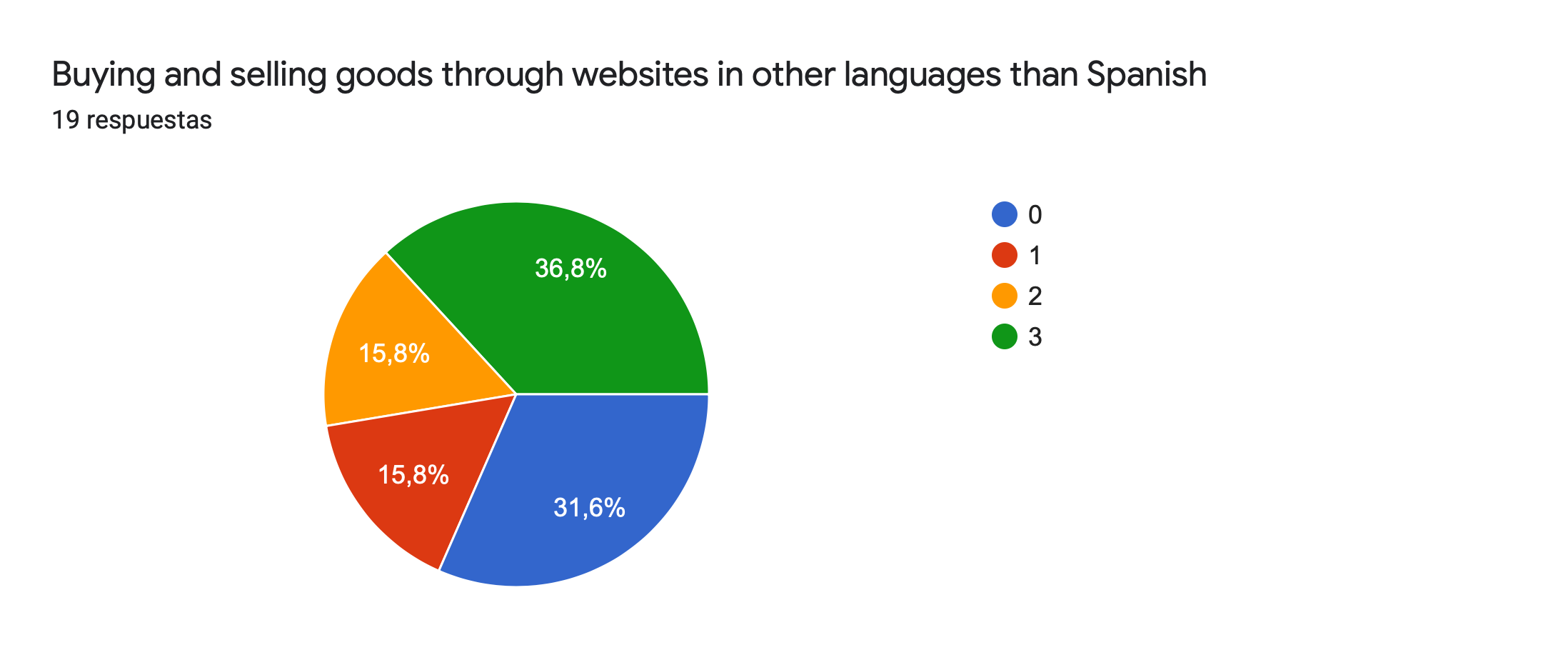 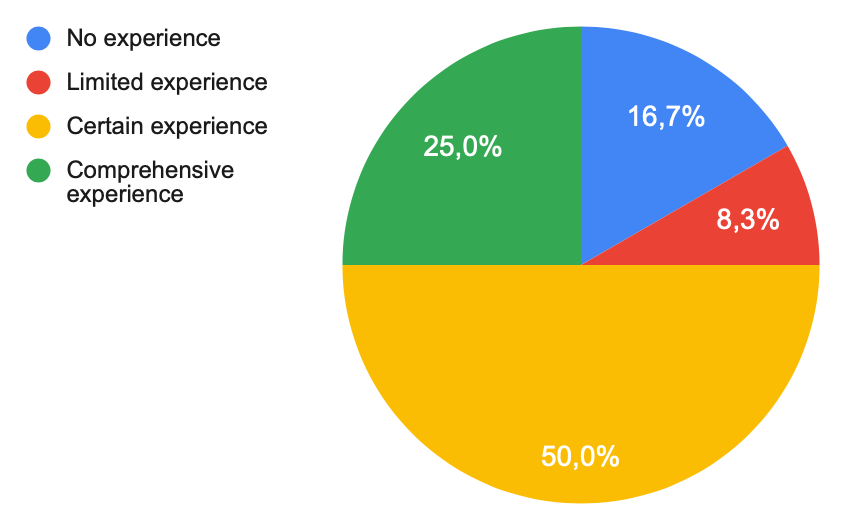 7. Communication and information sharing
7.10 Using IP telephony or Skype
September 2018                                                      January 2021
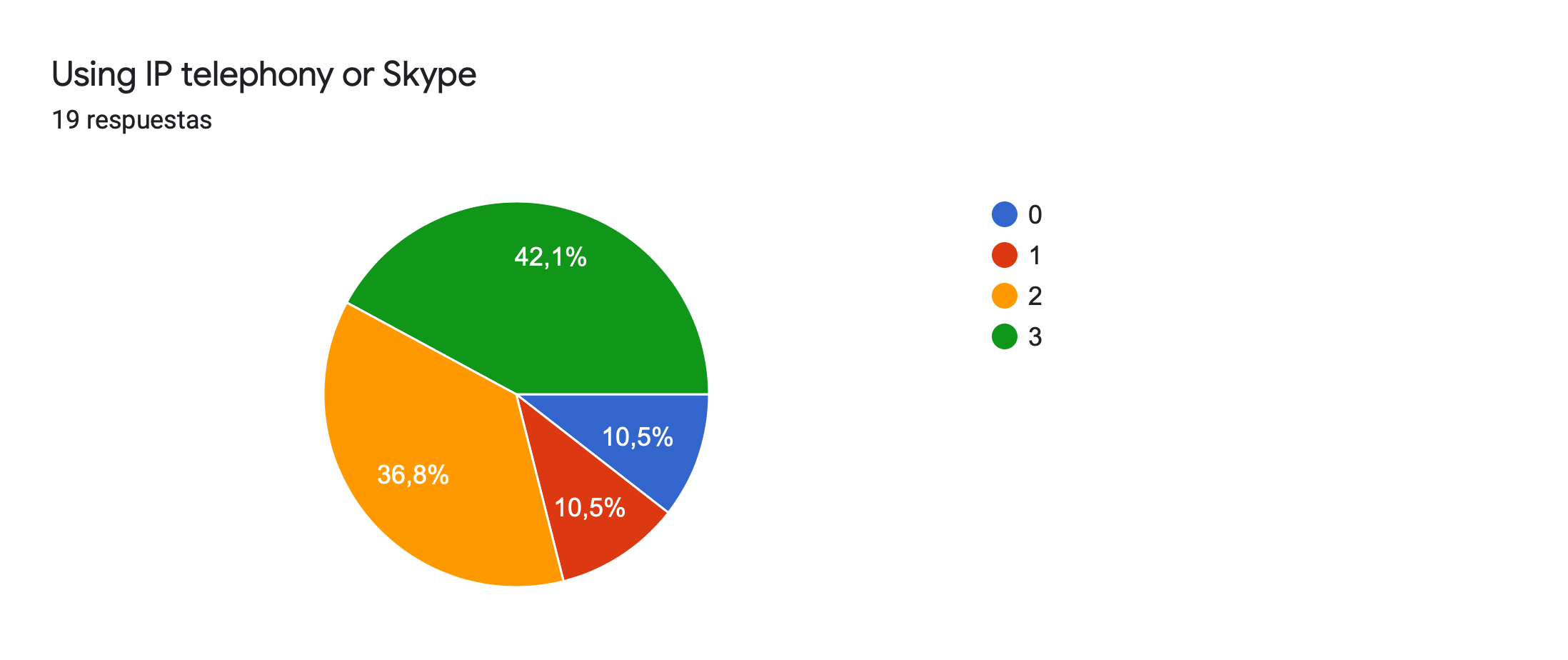 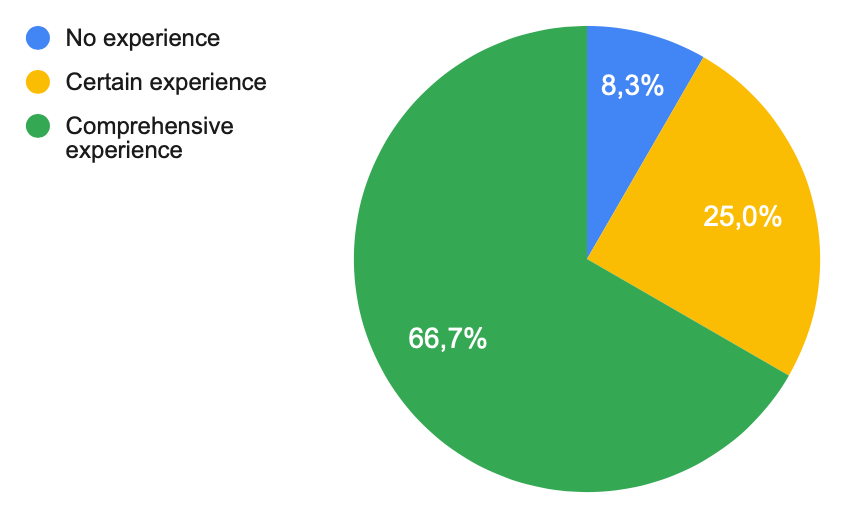 7. Communication and information sharing
7.11 Using a digital signature
September 2018                                                      January 2021
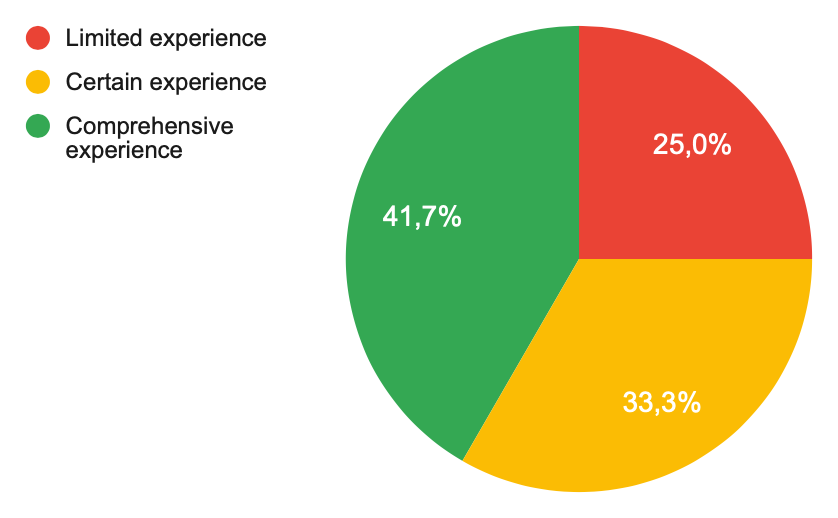 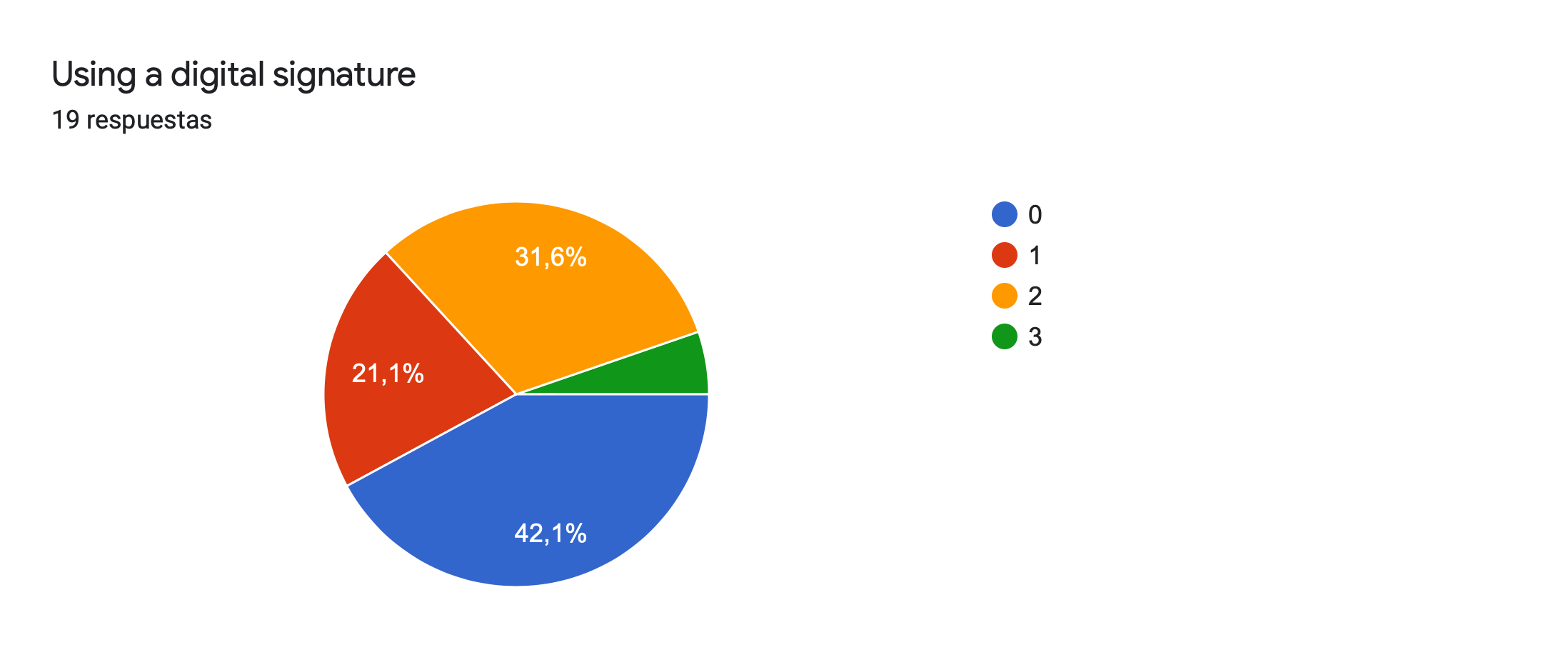 7. Communication and information sharing
7.12 Participating in network societies, for example Facebook or Twitter.
September 2018                                                      January 2021
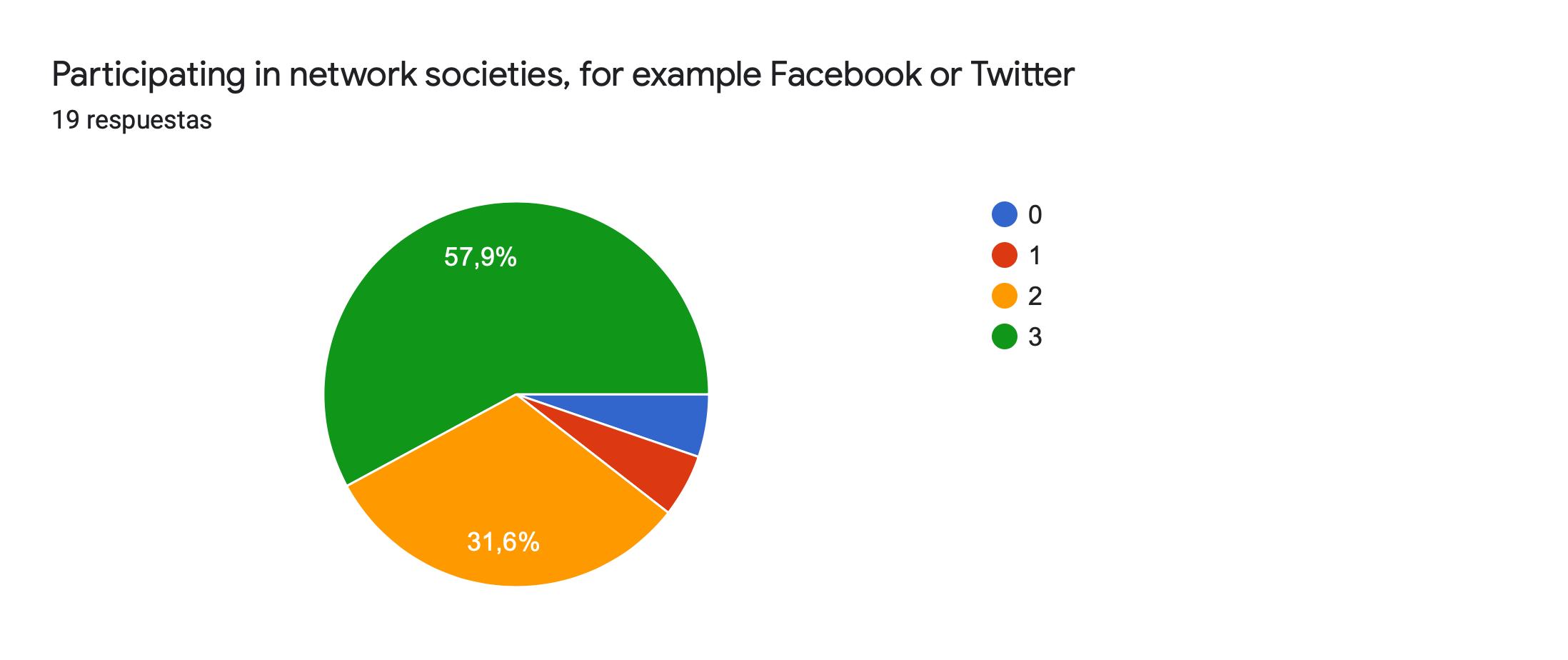 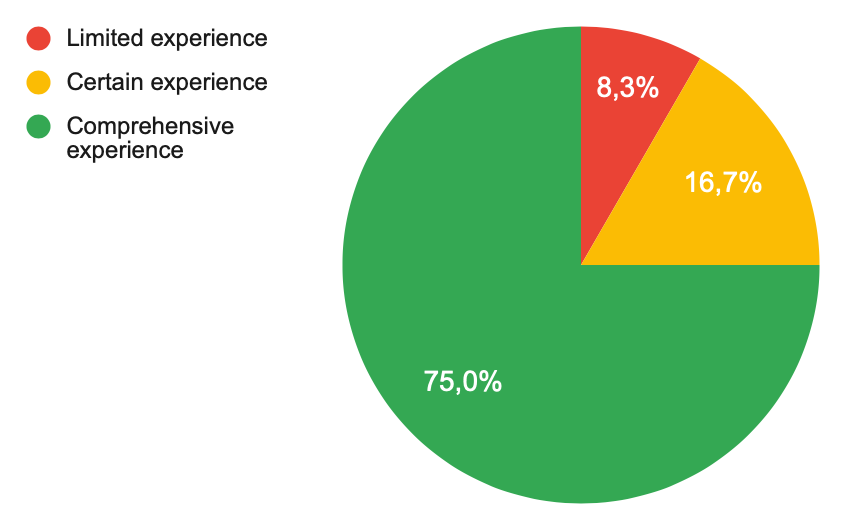 7. Communication and information sharing
7.13 Reading and/or commenting on a blog.
September 2018                                                      January 2021
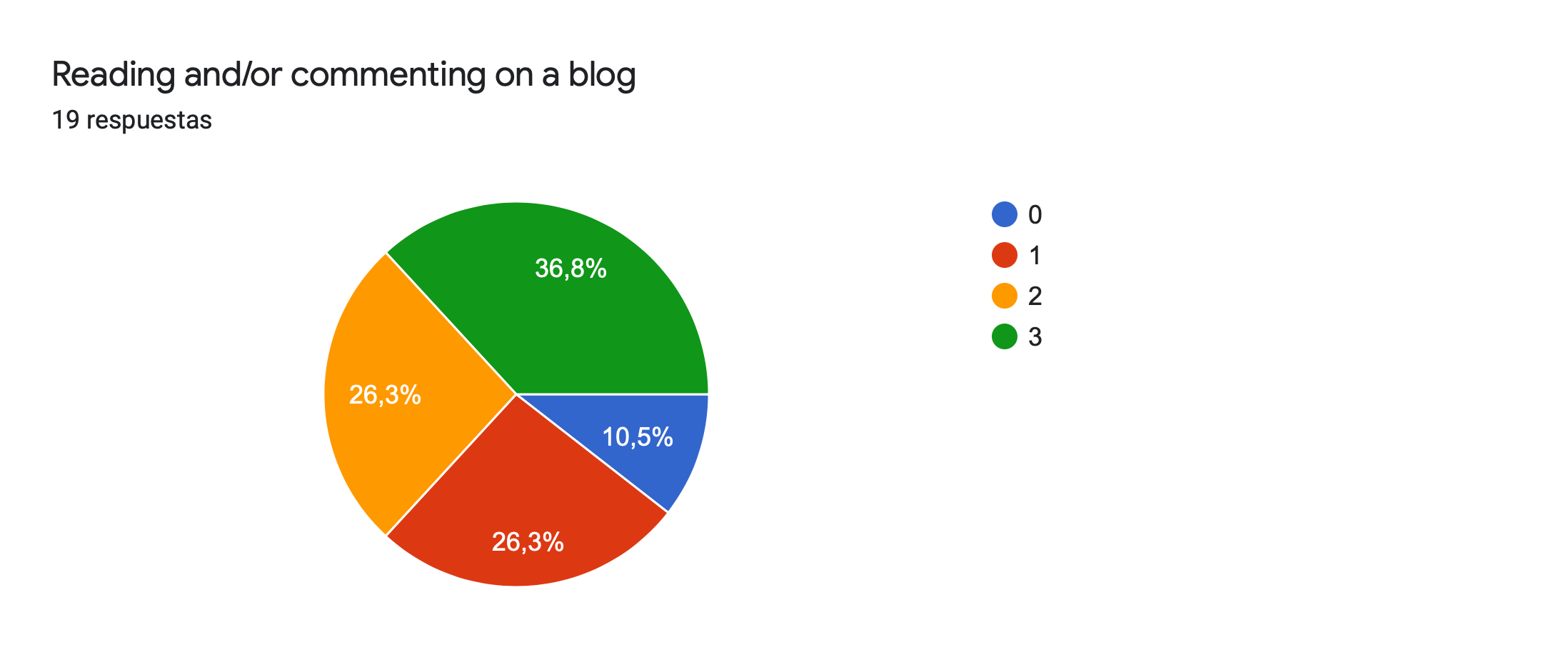 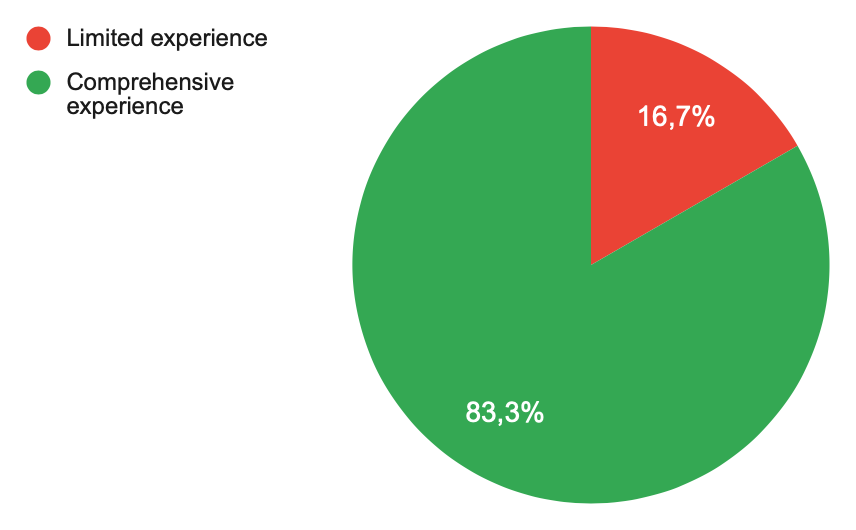 Remarkable improvement in the skills related to online communication.
7. Communication and information sharing
7.14 Participating in cooperation and project groups over the internet.
September 2018                                                      January 2021
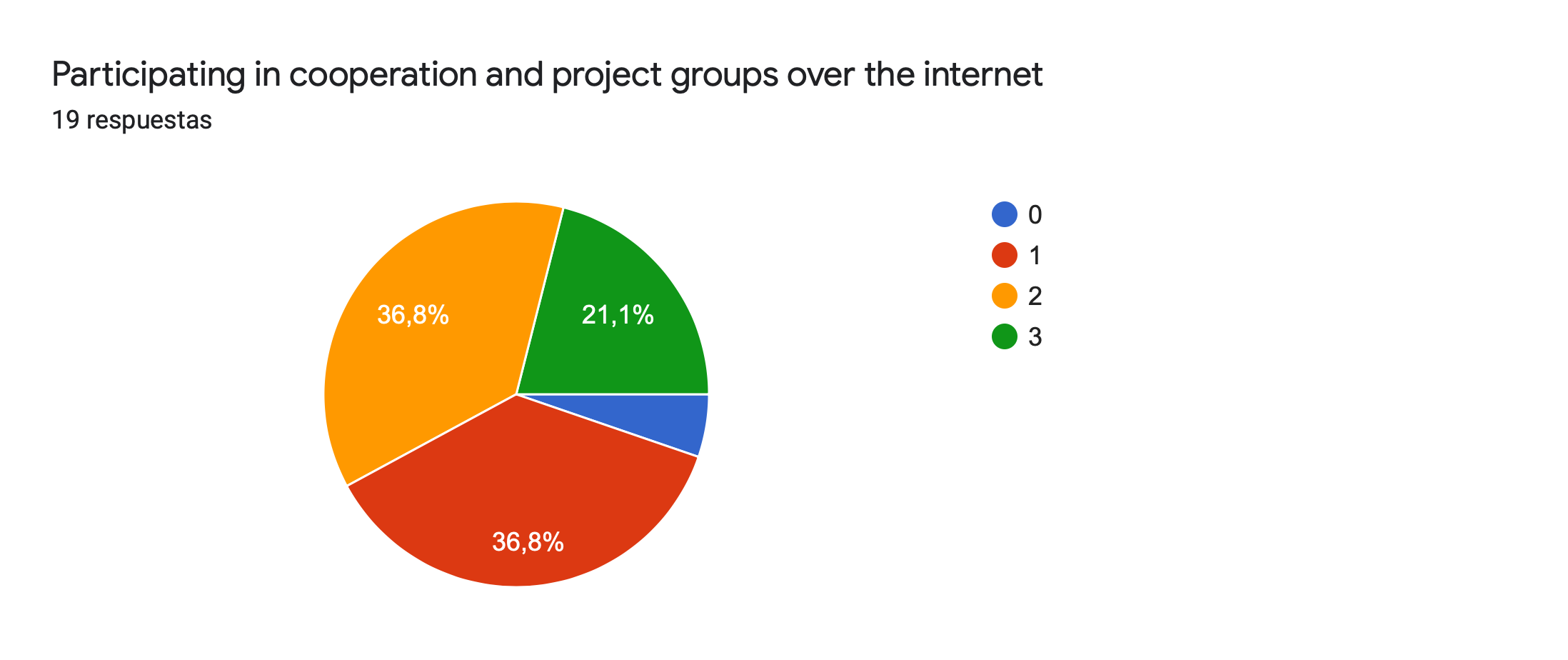 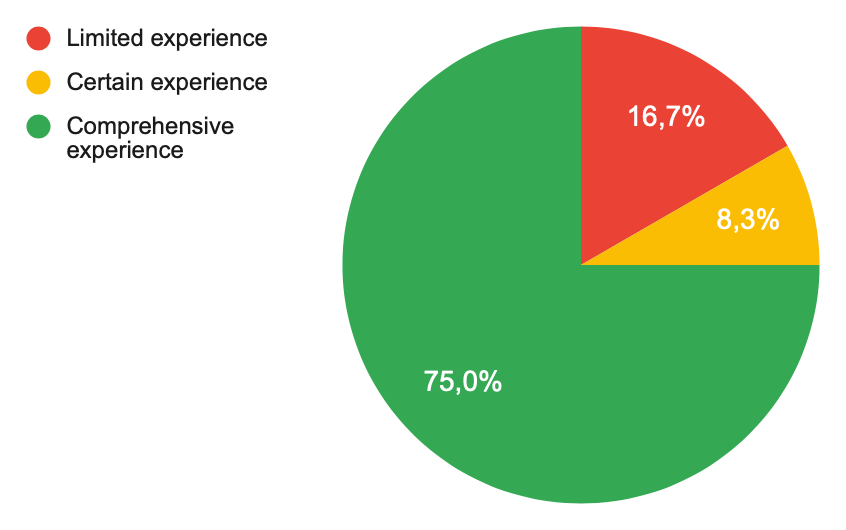 Robots’R Us means a big opportunity to cooperate with mate students through the internet.
8. Creating new information
8.1 Composing information that you have found, being able to present it to others electronically.
September 2018                                                      January 2021
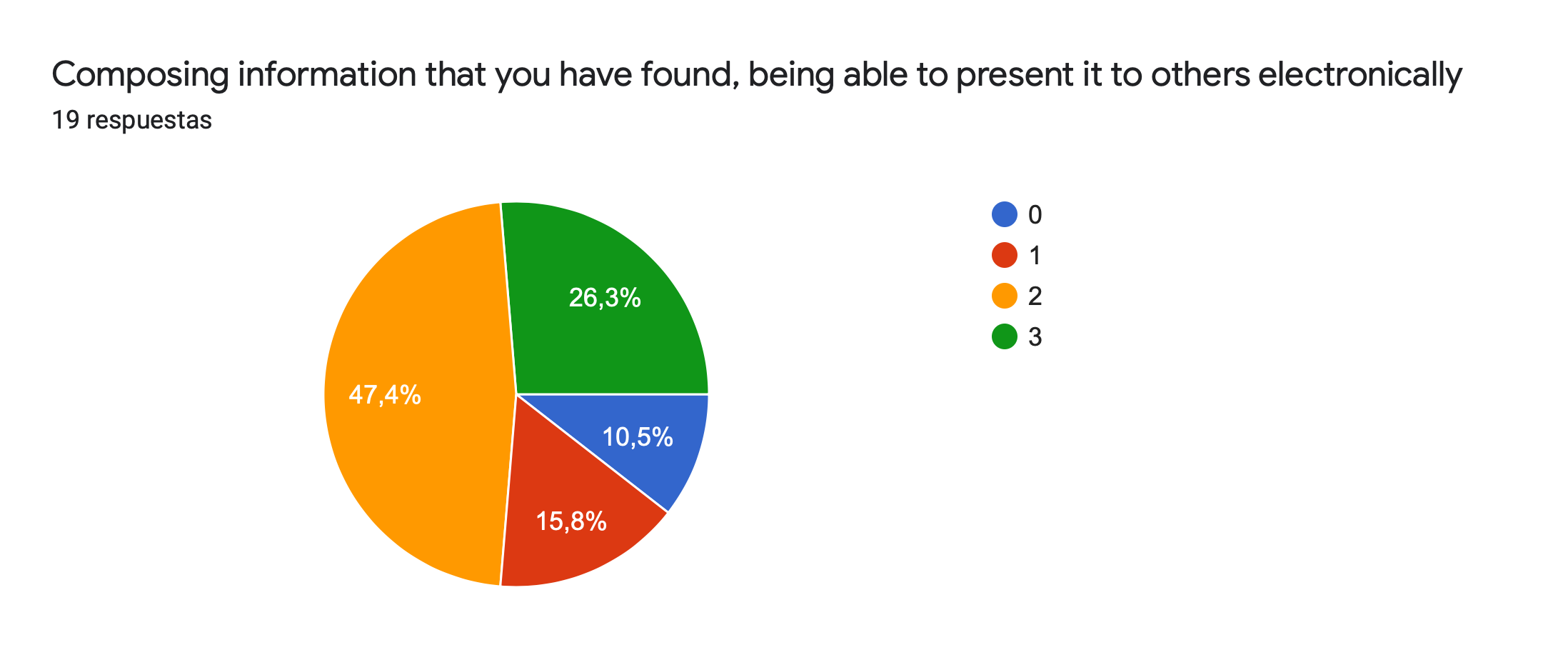 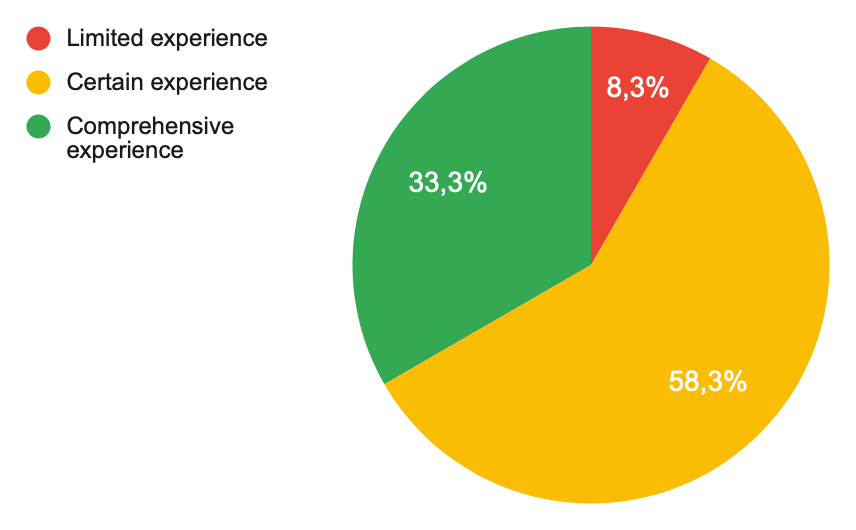 All students have gained experience in presenting self composed  information.
9. Exchange of information.
9.2 Using Skype for international information exchange
9.1 Sharing documents on a team platform.
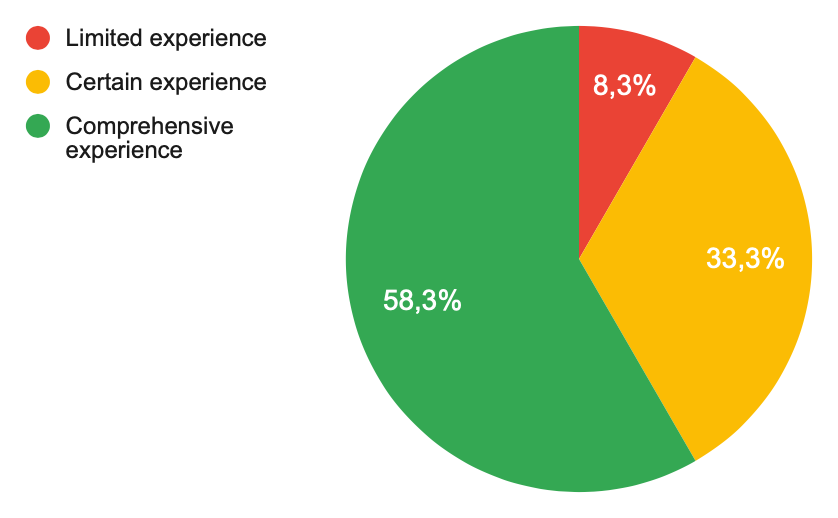 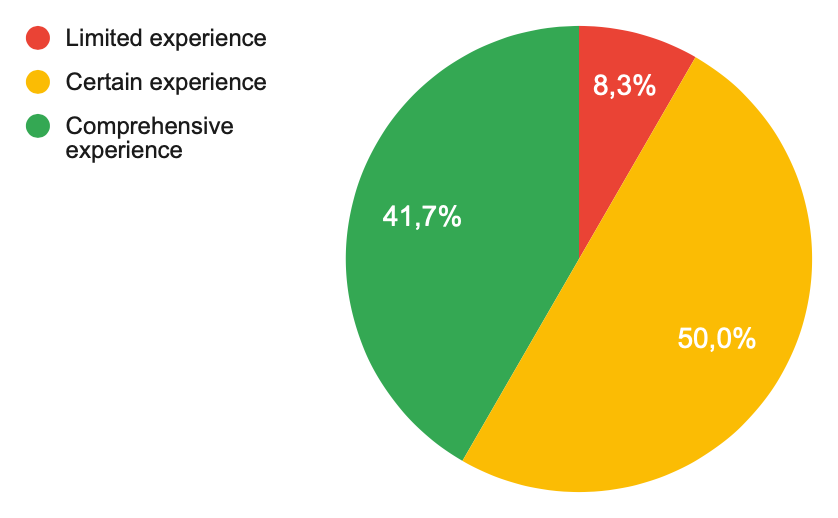 Project activities, as well as our situation during last year have lead students to use these tools intensively.
9. Exchange of information.
9.3 Creating a homepage for publishing a project.
9.4 Searching for specific information on automation.
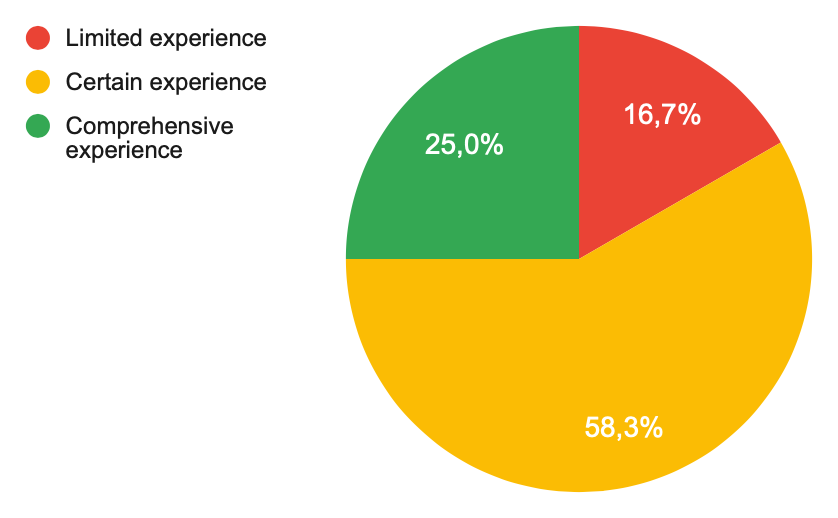 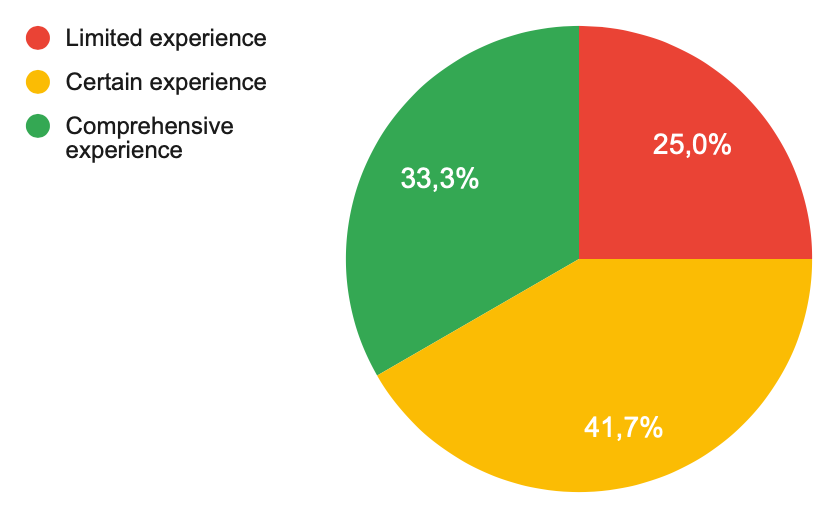 All students have gained experience in these fields
9. Exchange of information.
9.5 Searching for specific information on materials.
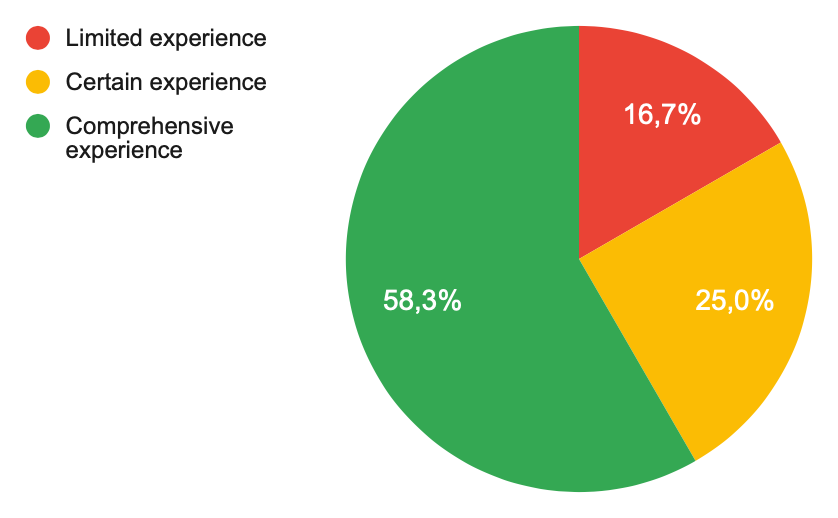 10. Programming robots
10.2 Working with different programmes for coding.
10.1 Coding (Lego or Arduino)
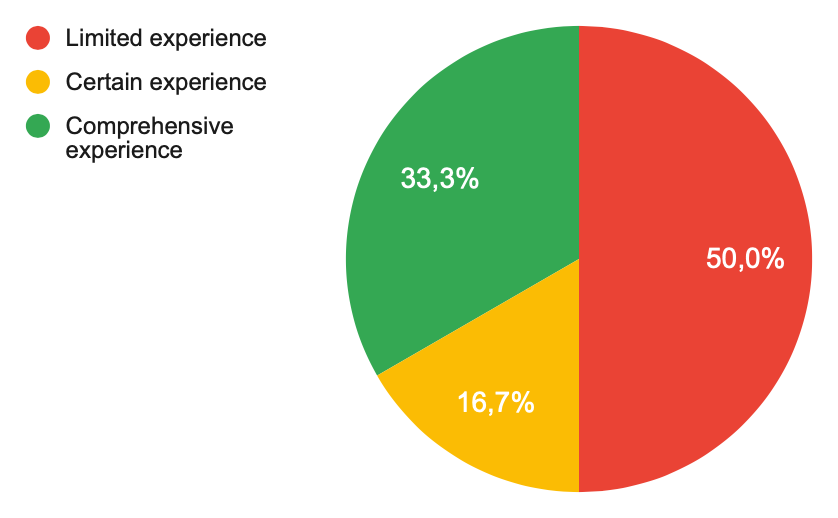 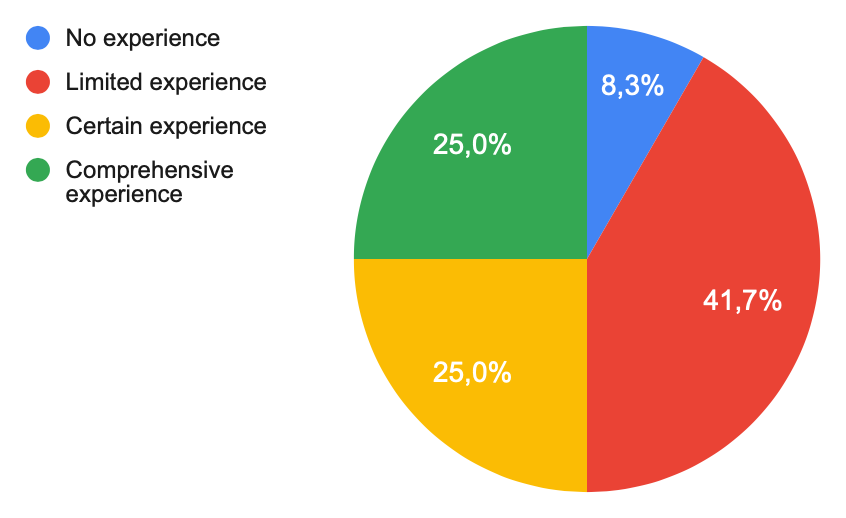 Spanish students were organized in different teams. Those who worked directly with coding have gained a lot of experience. Other students took care of other aspects.
10. Programming robots
10.4 Programming sensors (function, application)
10.3 Using an Open-code platform (MAKER)
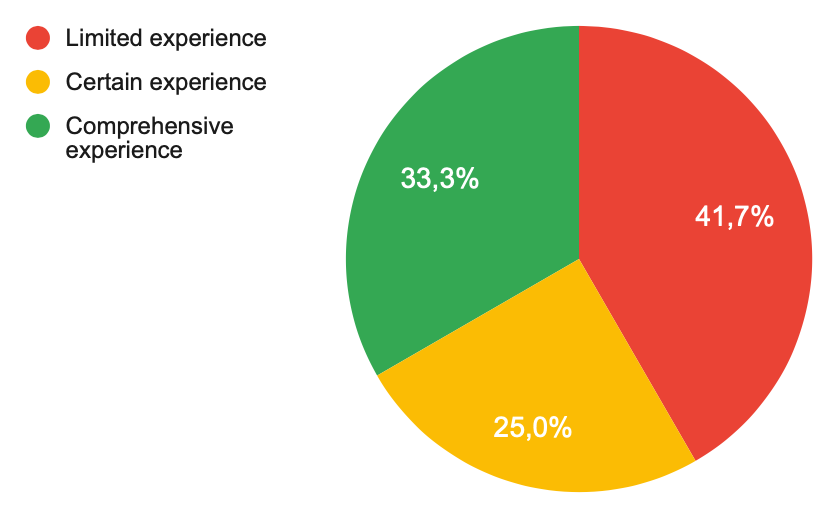 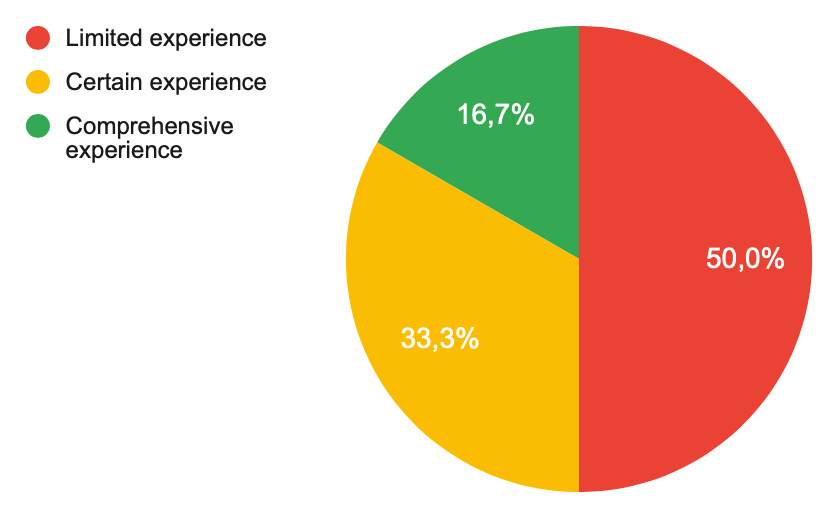 All students are now familiar with open-code platforms and sensors to some point.
11. CAD/CAM
11.1 Designing a robot with the help of CAD
11.2 Using a 3D printer
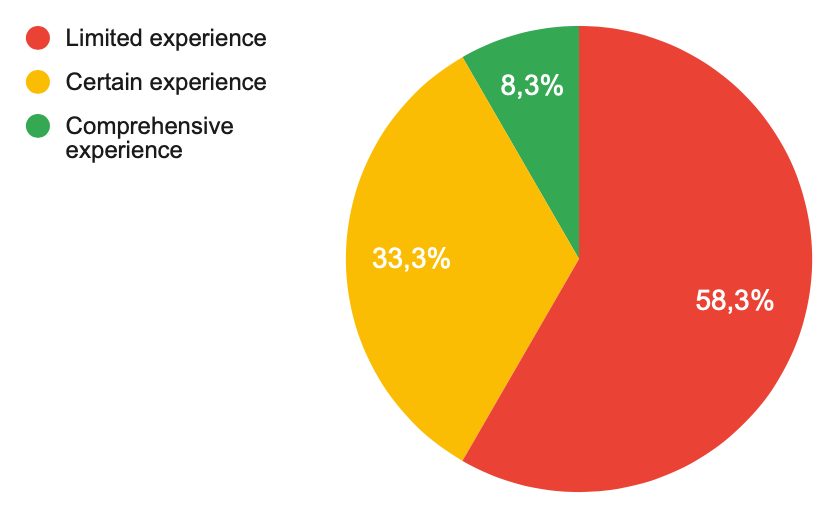 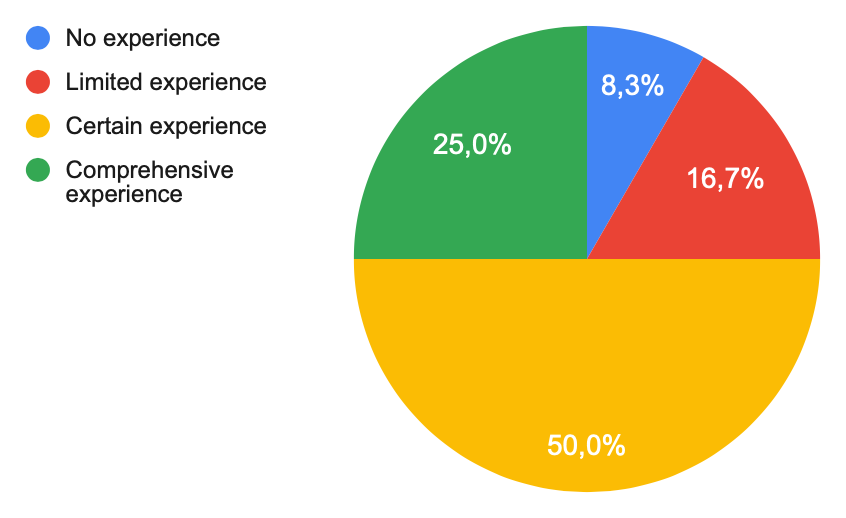 Members of CAD/Printer Team are now real experts. All students have gained some experience with the software.
11. CAD/CAM
11.3 Programming CAM systems
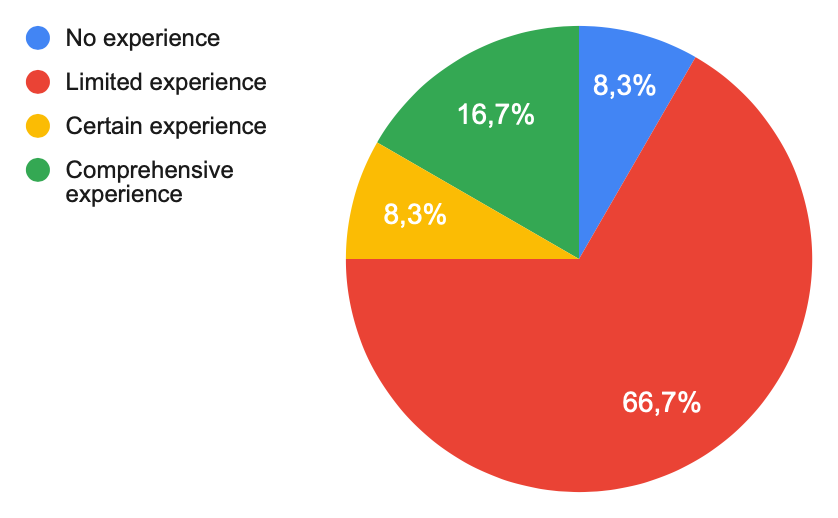 We have very little experience in Computer Aided Manufacturing systems.
12. ICT in industry.
12.1 Using ICT for mechanical engineering.
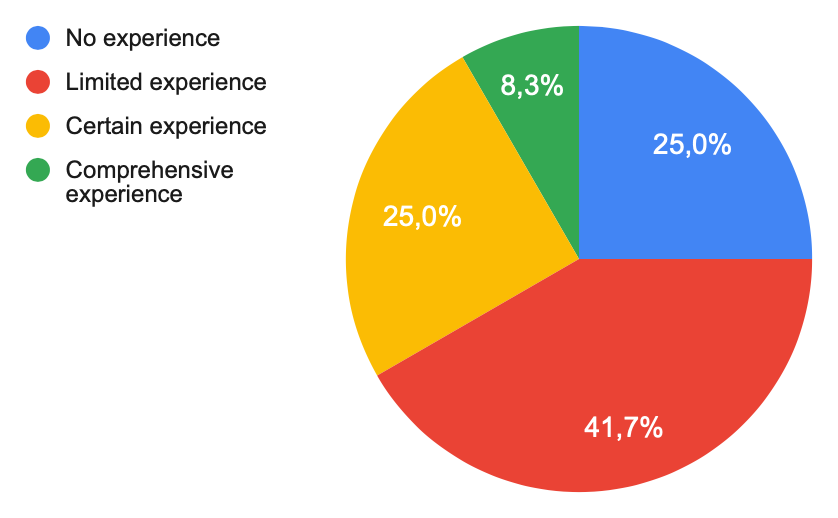 Our students are not in contact with mechanical engineering yet. However, More than half of them have gained experience, while working directly on the robots.